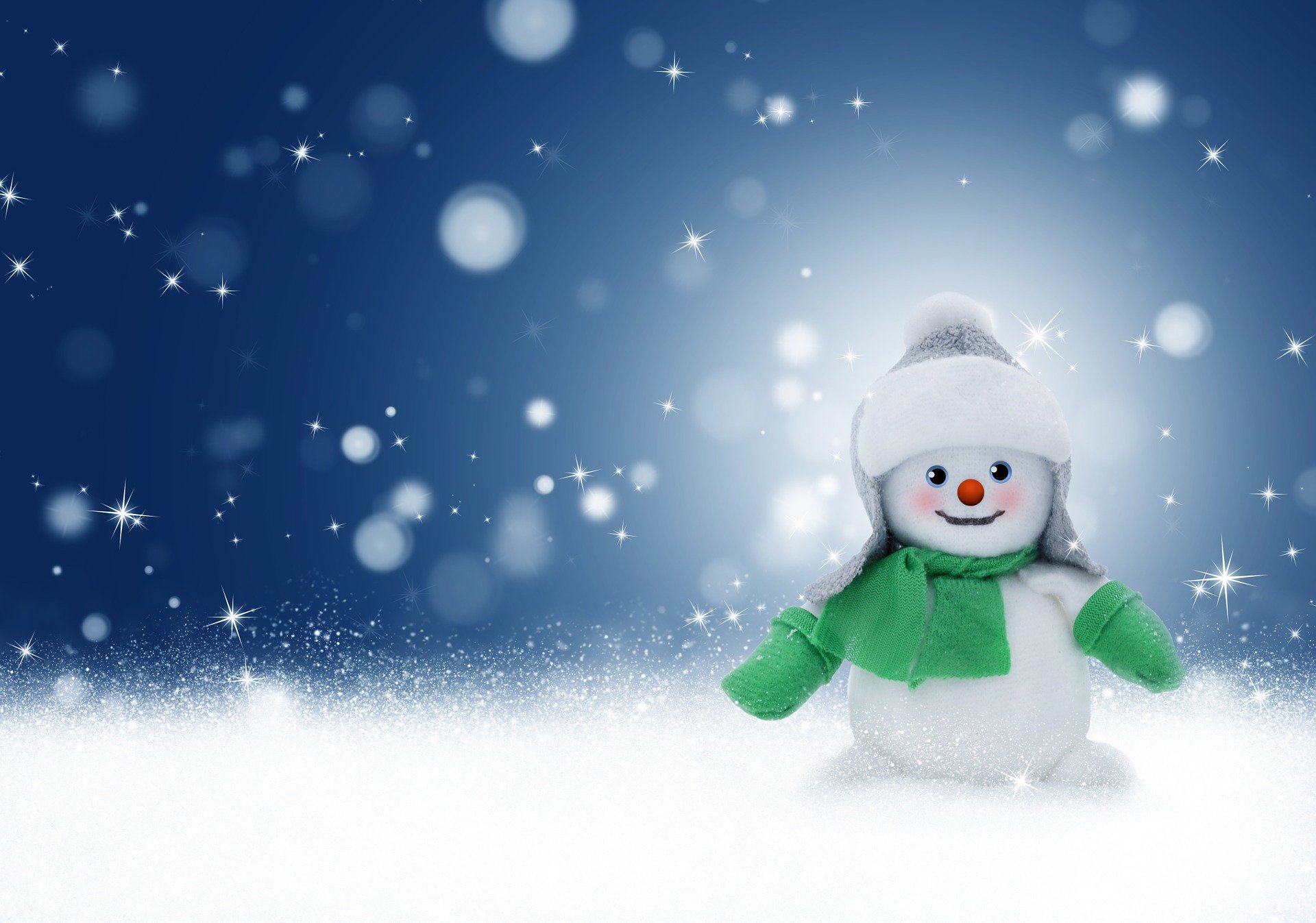 ЗИМНЯЯ СКАЗКАПРО ЁЛОЧКУ
группа 2
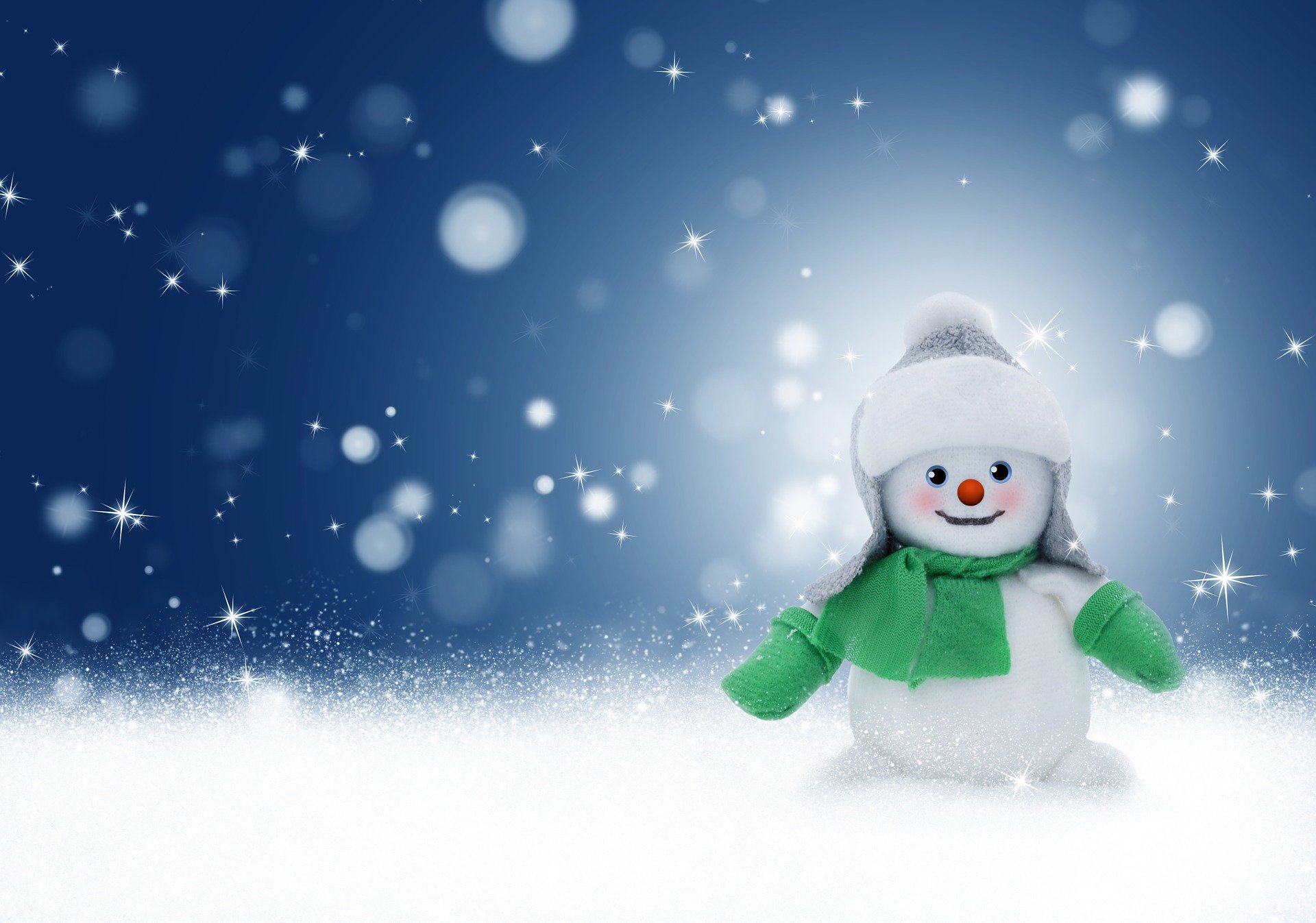 Привет! Давайте наряжать ёлочку вместе!
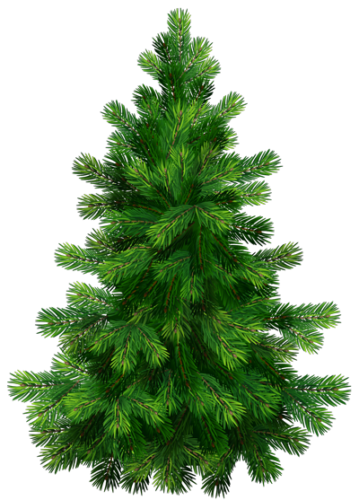 [Speaker Notes: Появление ёлки – Анимация-Появление]
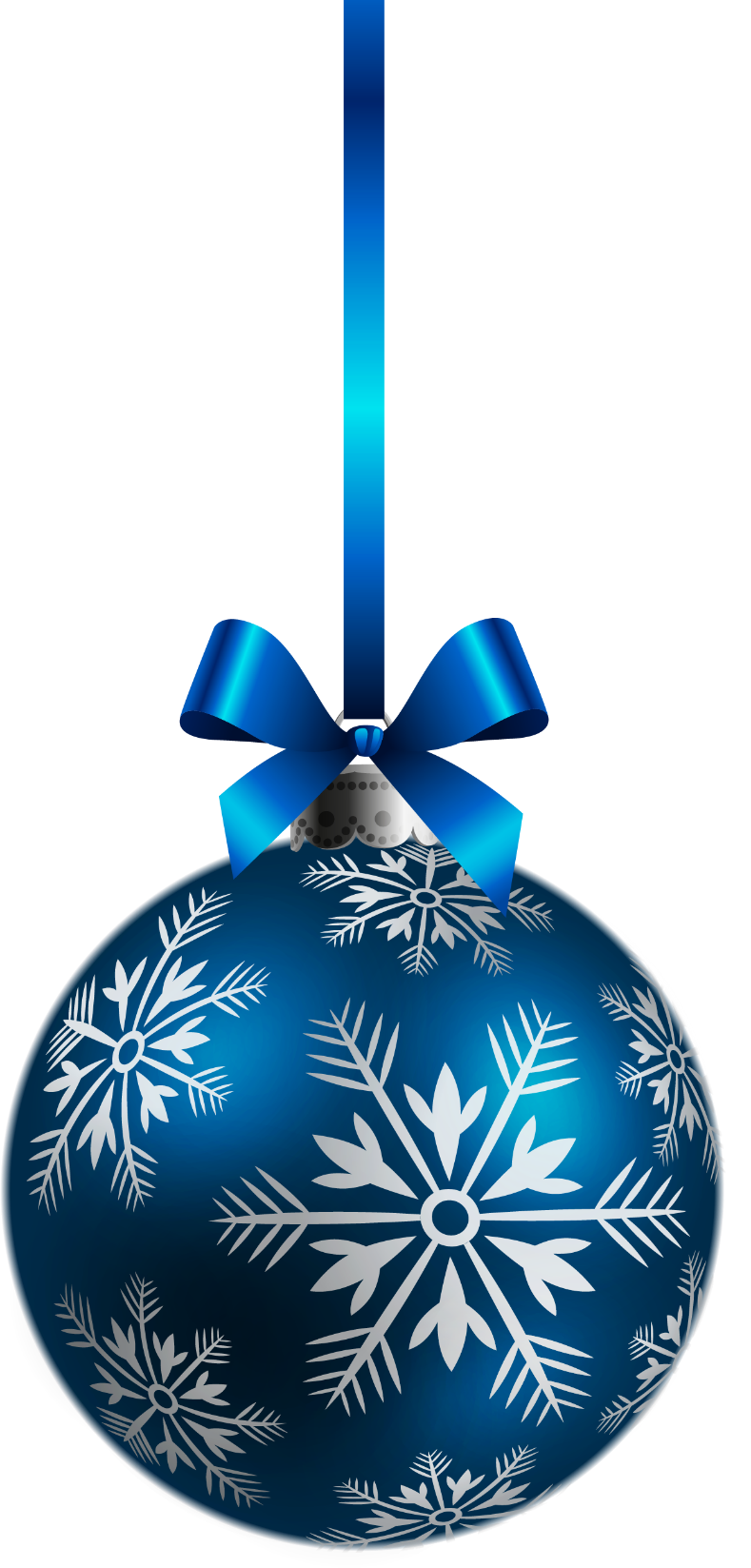 Человечек непростой:Появляется зимой,А весною исчезает,Потому что быстро тает
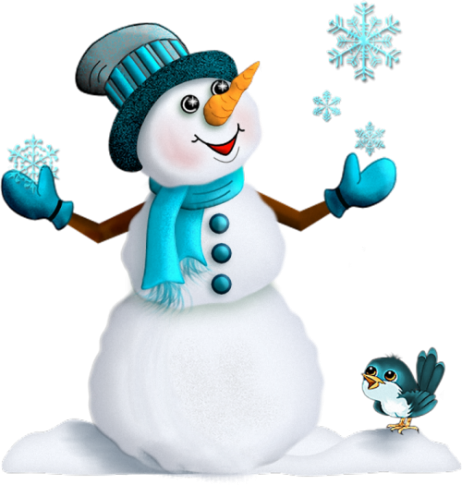 Снеговик
[Speaker Notes: Появление шарика: Анимация-Вылет-Параметры эффектов-СверхуВставка – Фигуры – Управляющая кнопка]
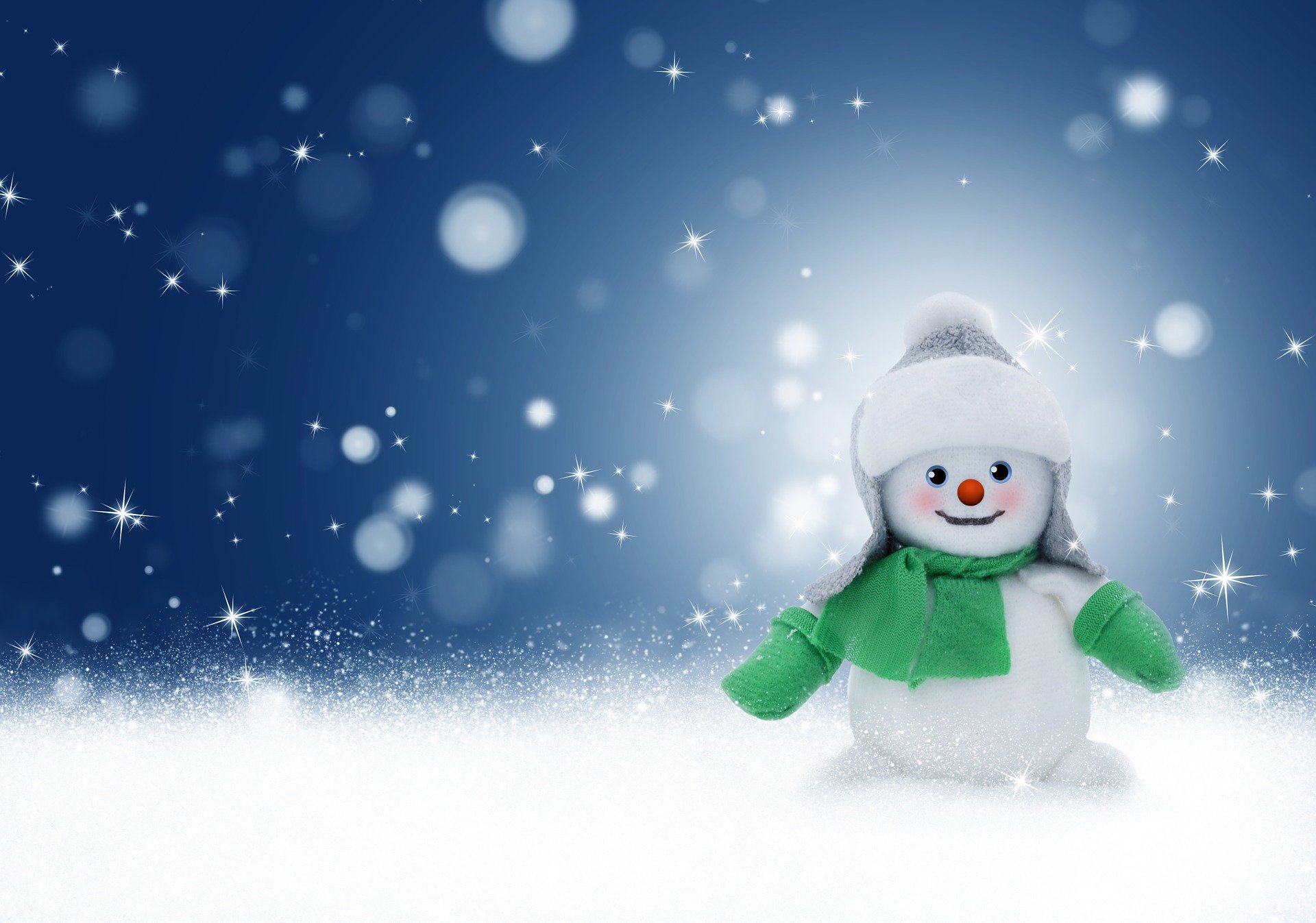 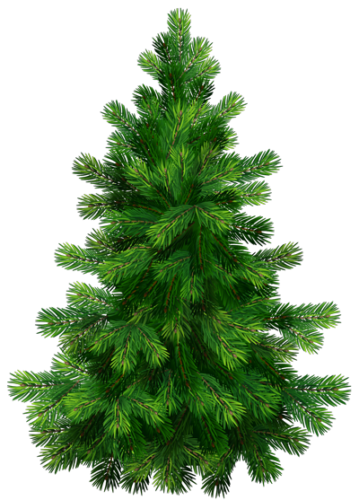 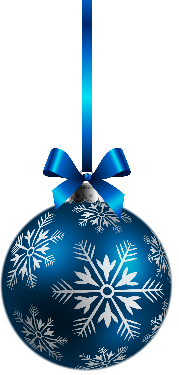 [Speaker Notes: Убрать появление ёлки – Анимация-Нет. Появление шарика – Анимация-Появление]
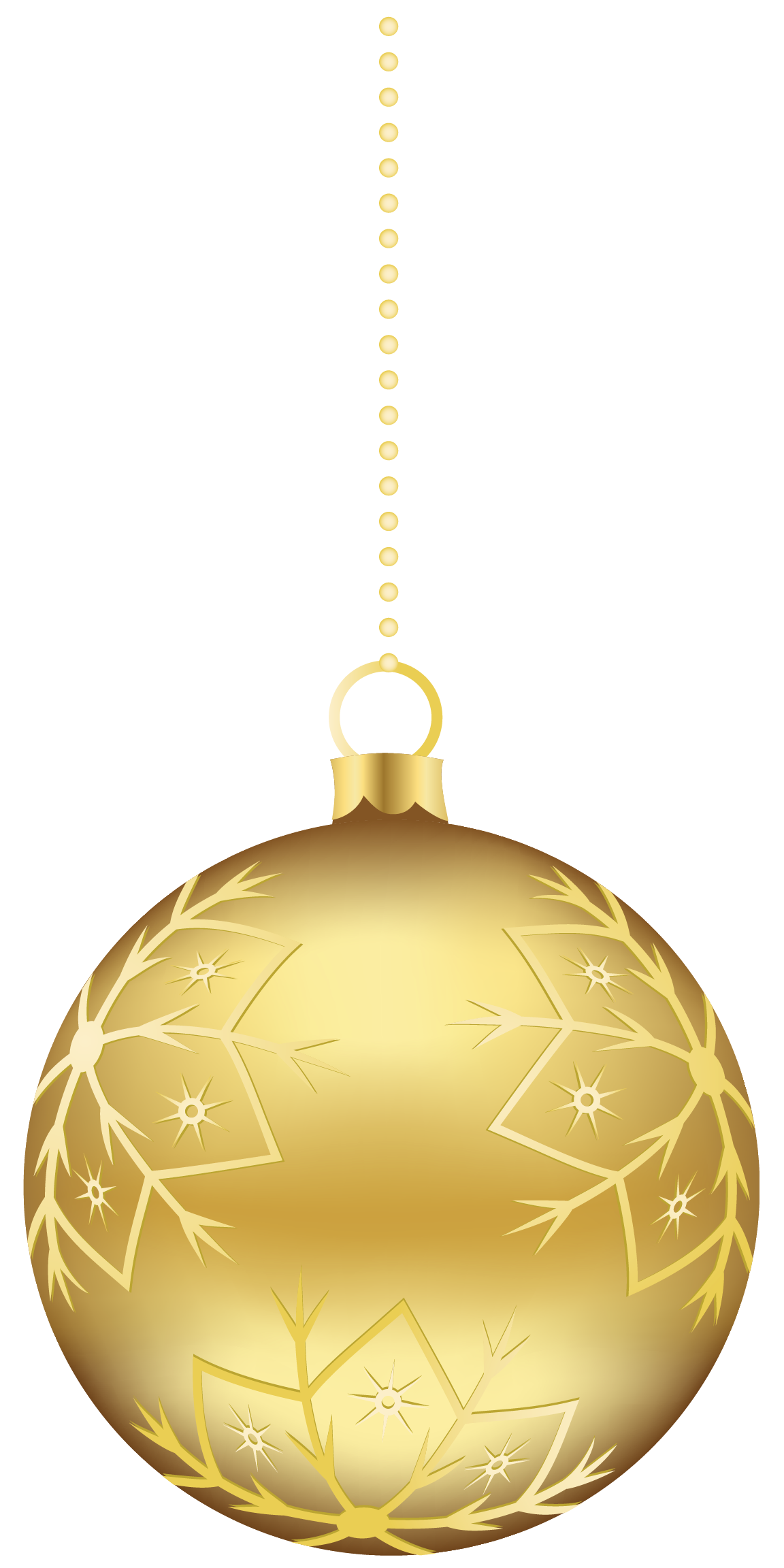 Что бывает зимой?
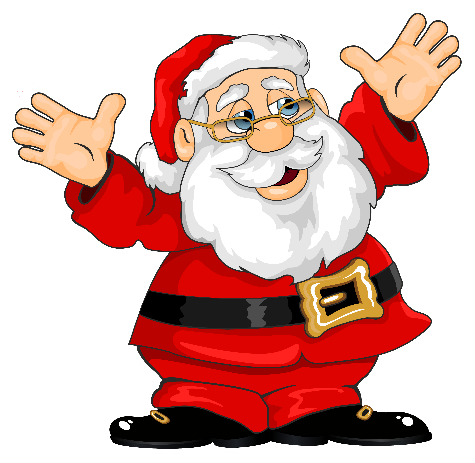 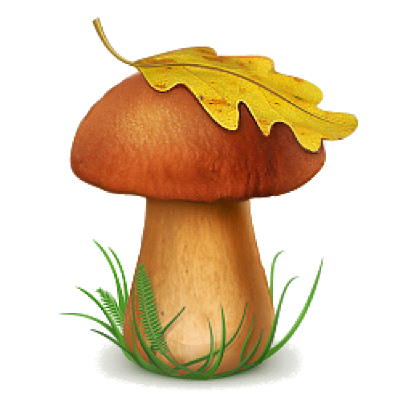 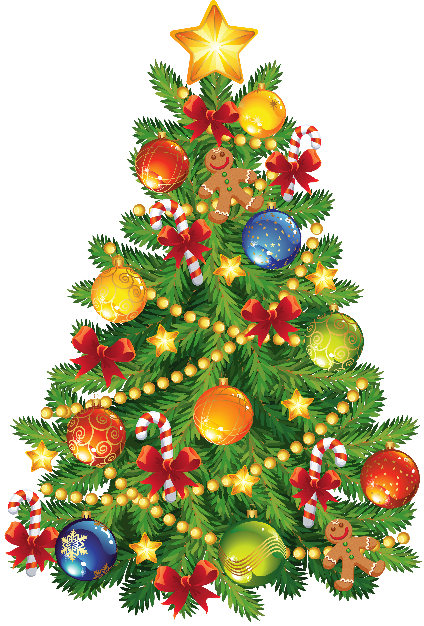 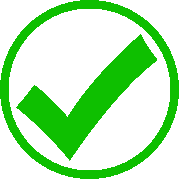 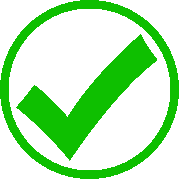 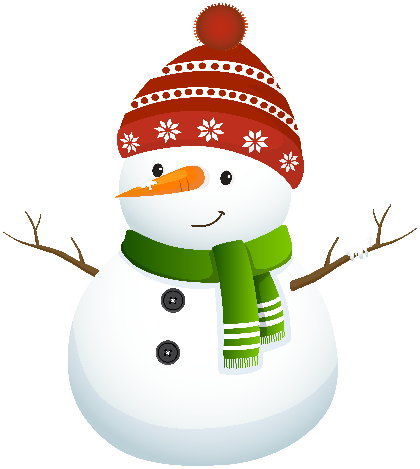 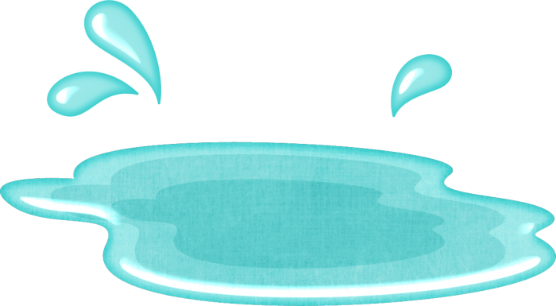 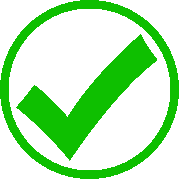 [Speaker Notes: Расставить картинки, на них разложить значки. Главная – Выделить – Область выделения (появляется список всего на слайде) – переименовать в понятные обозначения. 
Выделить значок – Анимация – Масштабирование (или другой способ появления значка) – Триггер – выбрать «по щелчку» - в списке выбрать картинку, по которой щёлкнуть для появления значка]
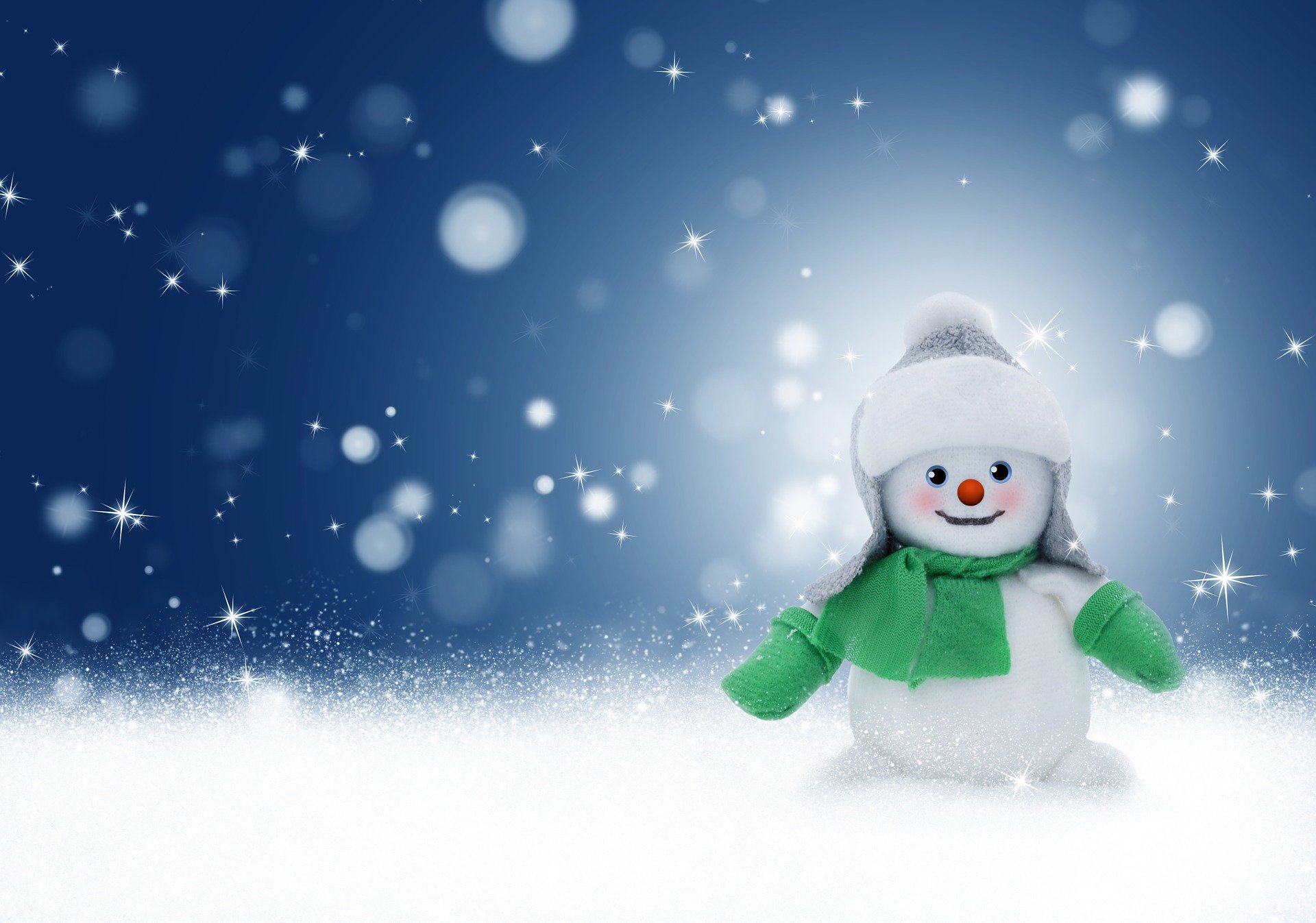 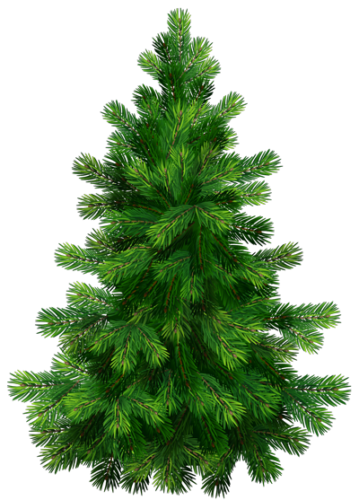 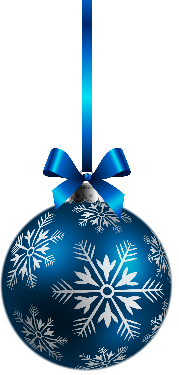 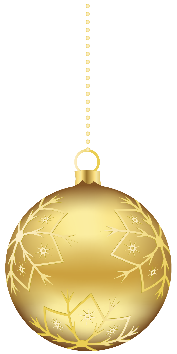 [Speaker Notes: Убрать появление ёлки – Анимация-Нет. Появление шарика – Анимация-Появление]
Расскажи по порядку
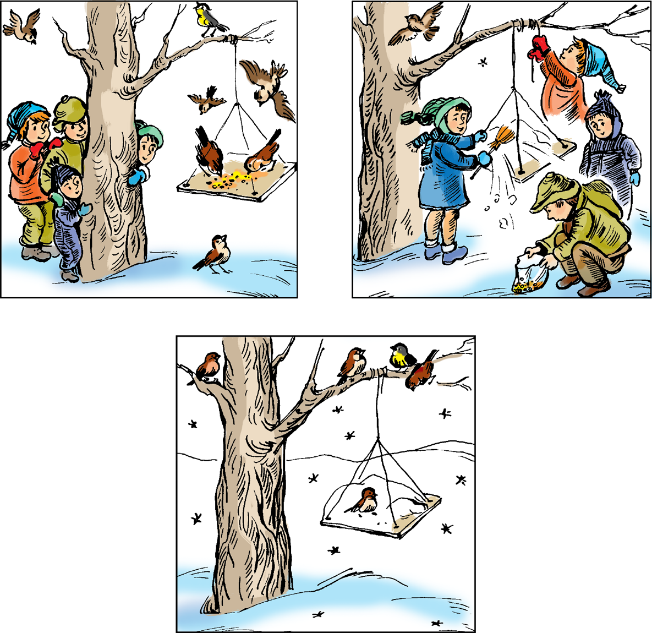 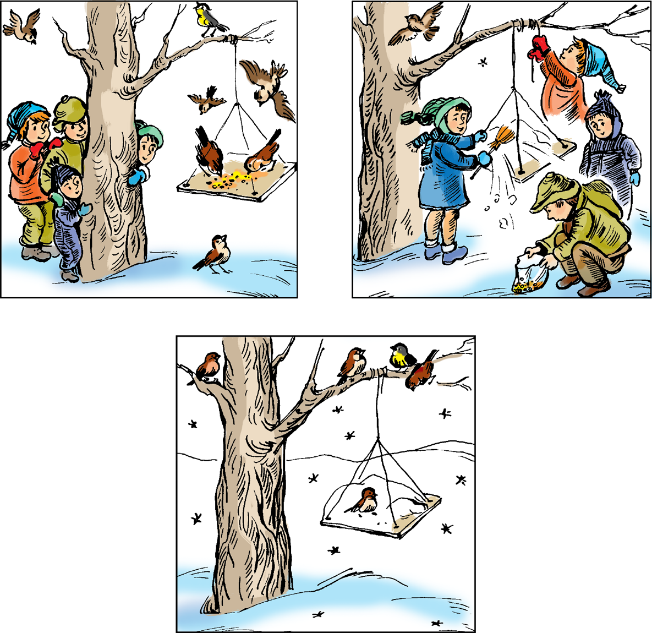 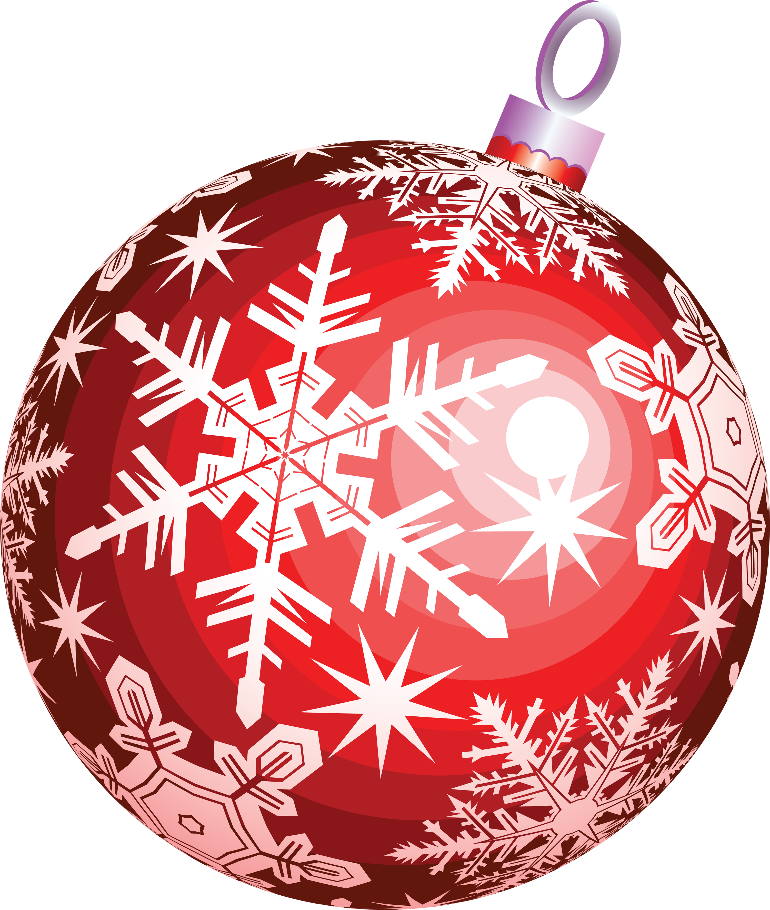 3
2
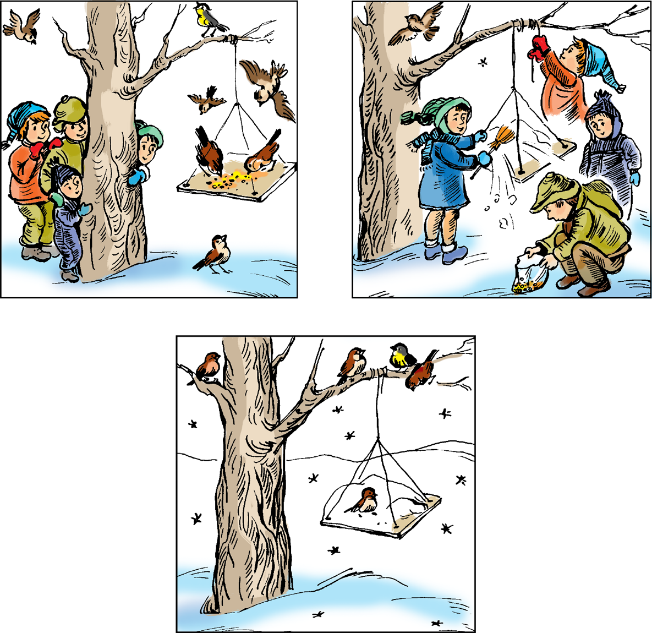 1
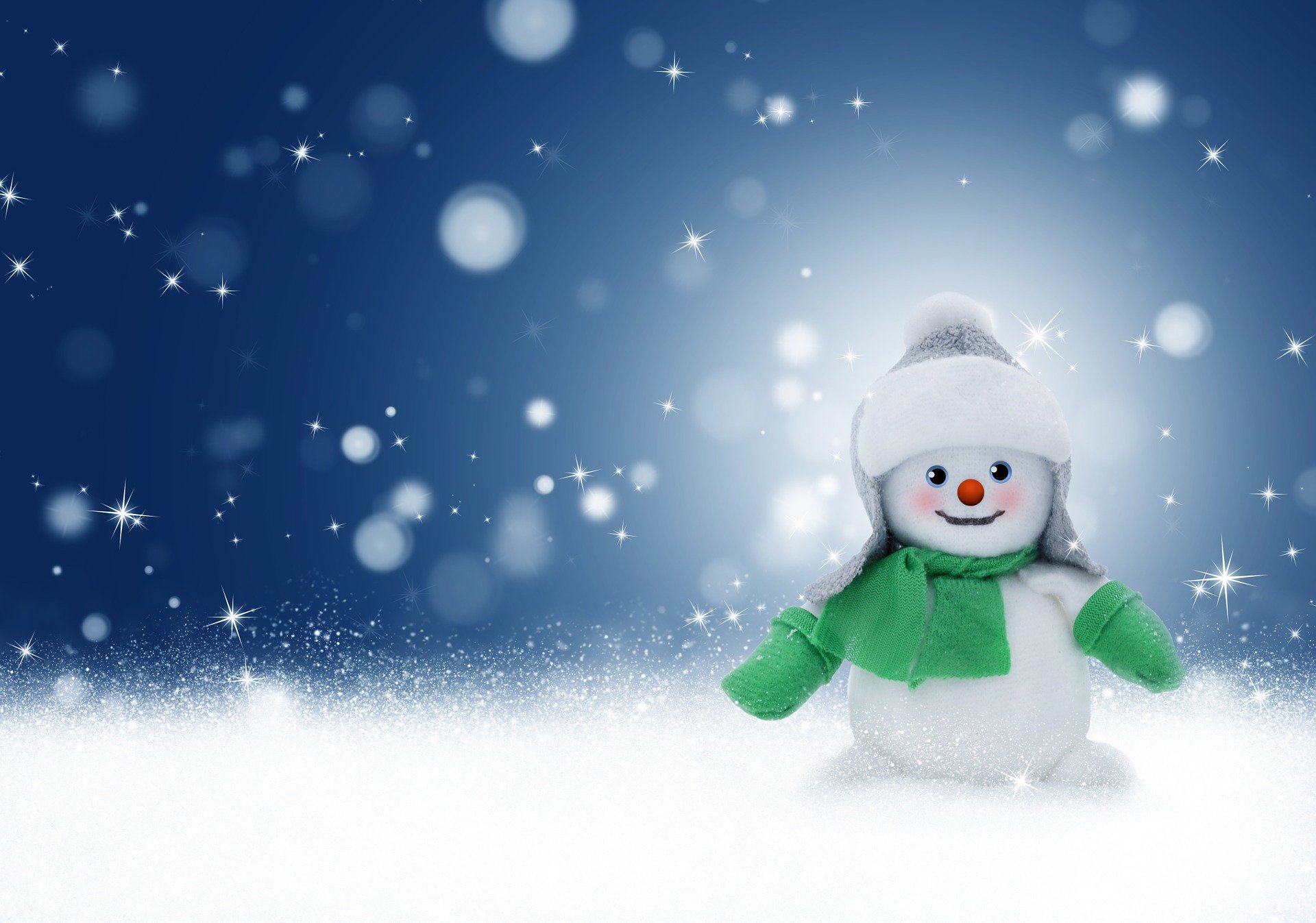 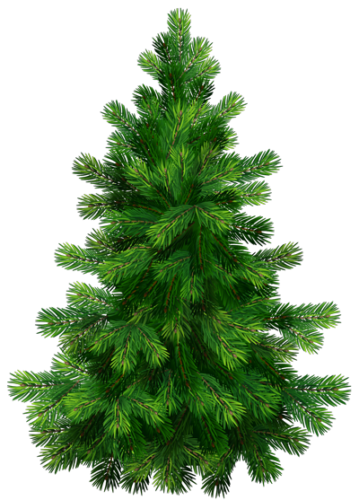 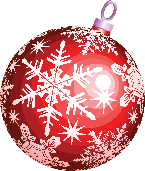 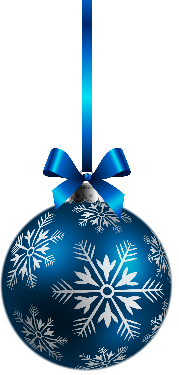 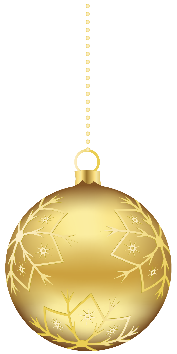 [Speaker Notes: Убрать появление ёлки – Анимация-Нет. Появление шарика – Анимация-Появление]
Найди 
и 
посчитай
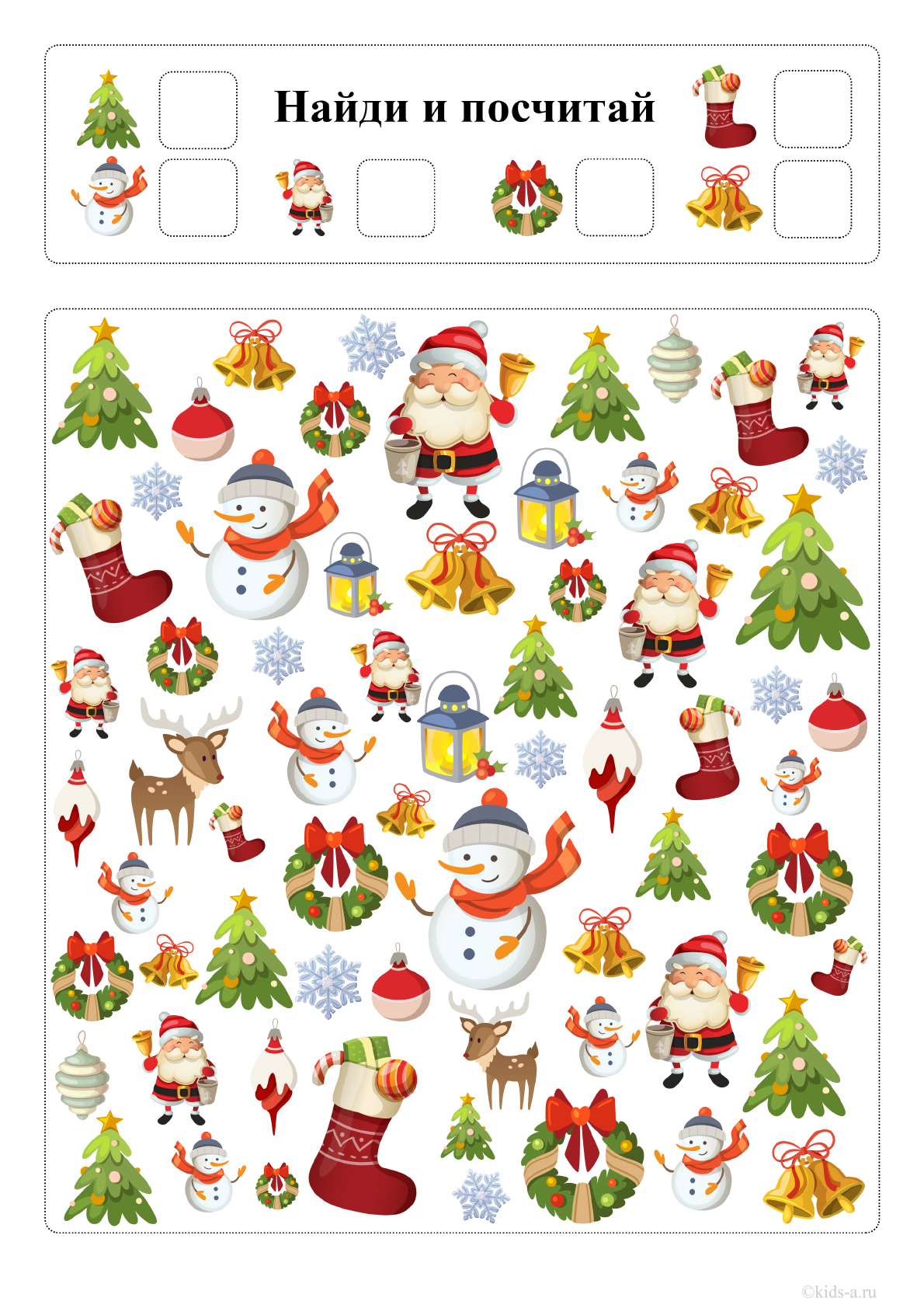 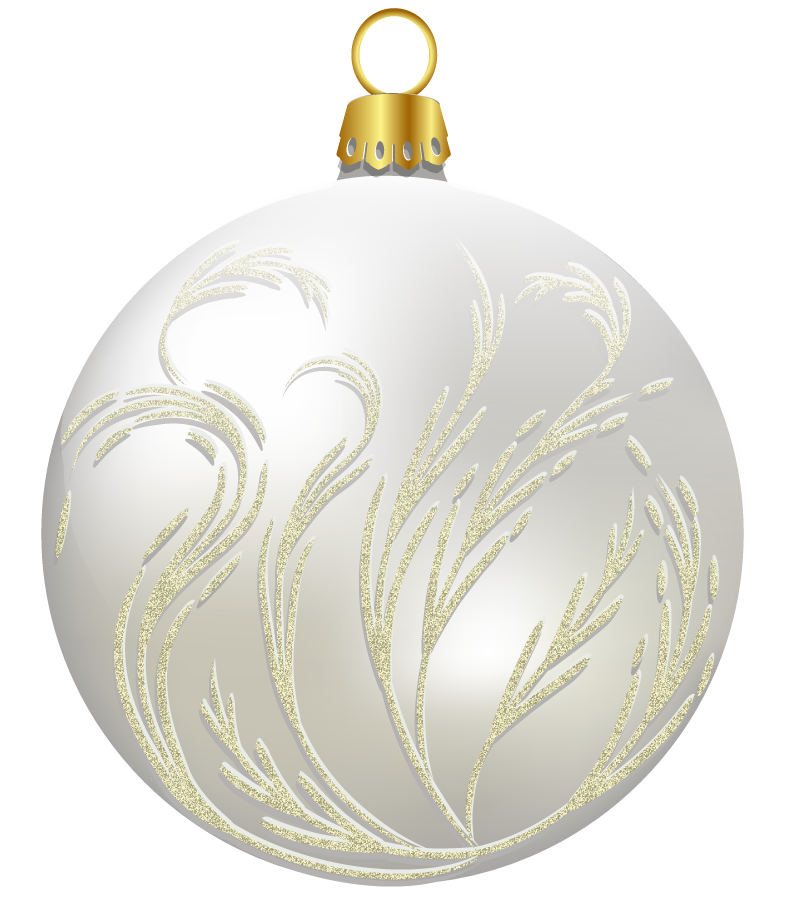 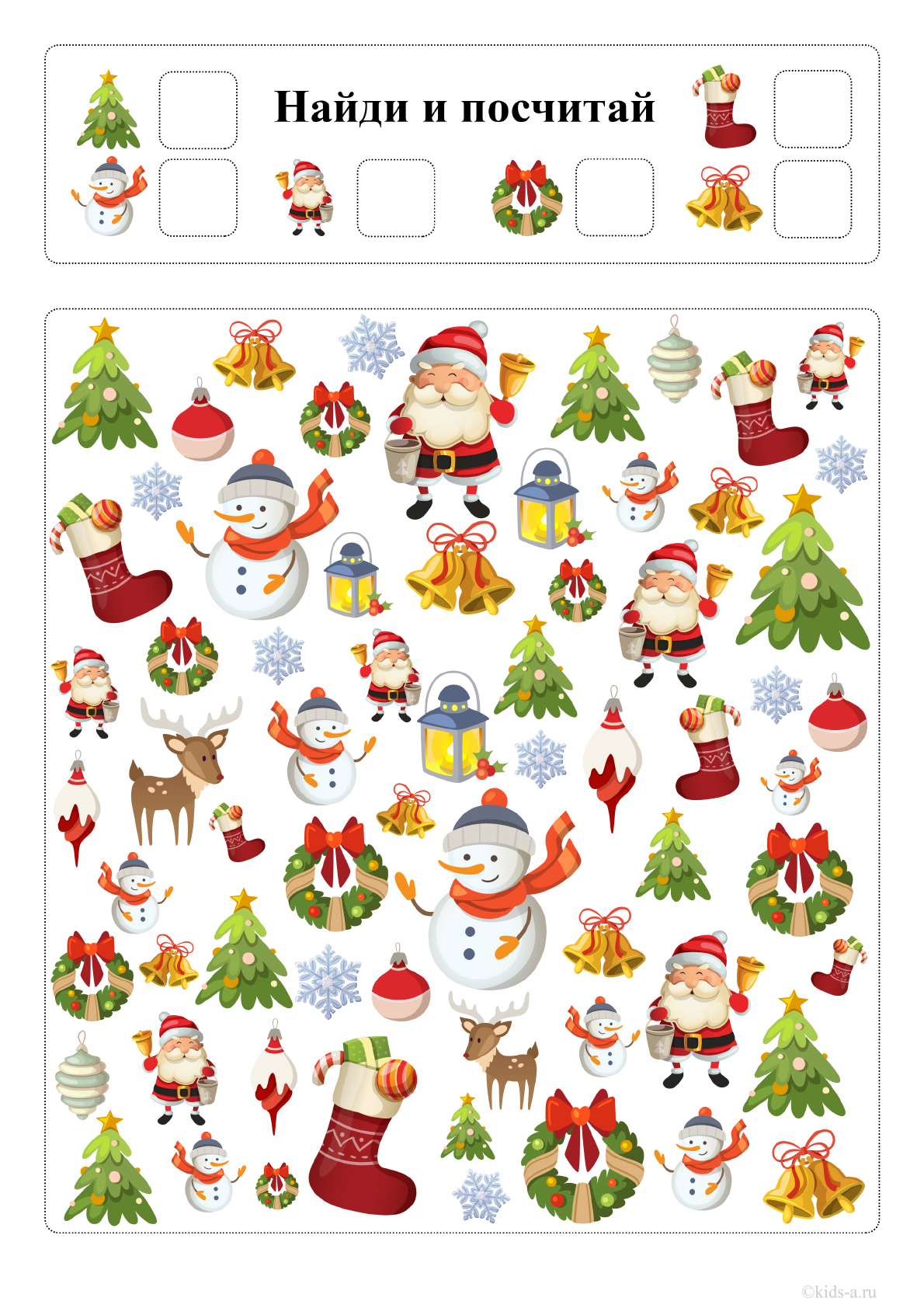 7
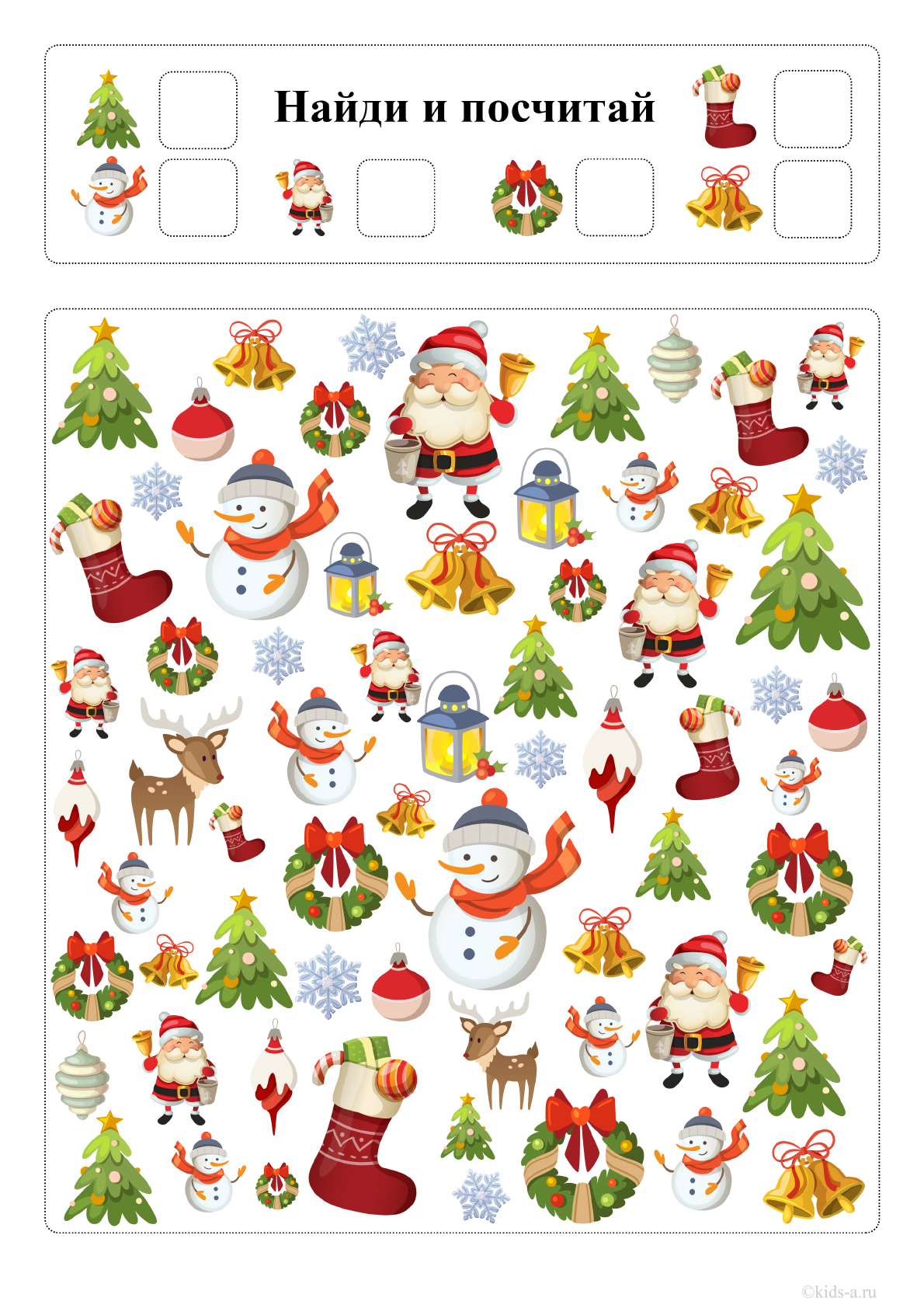 6
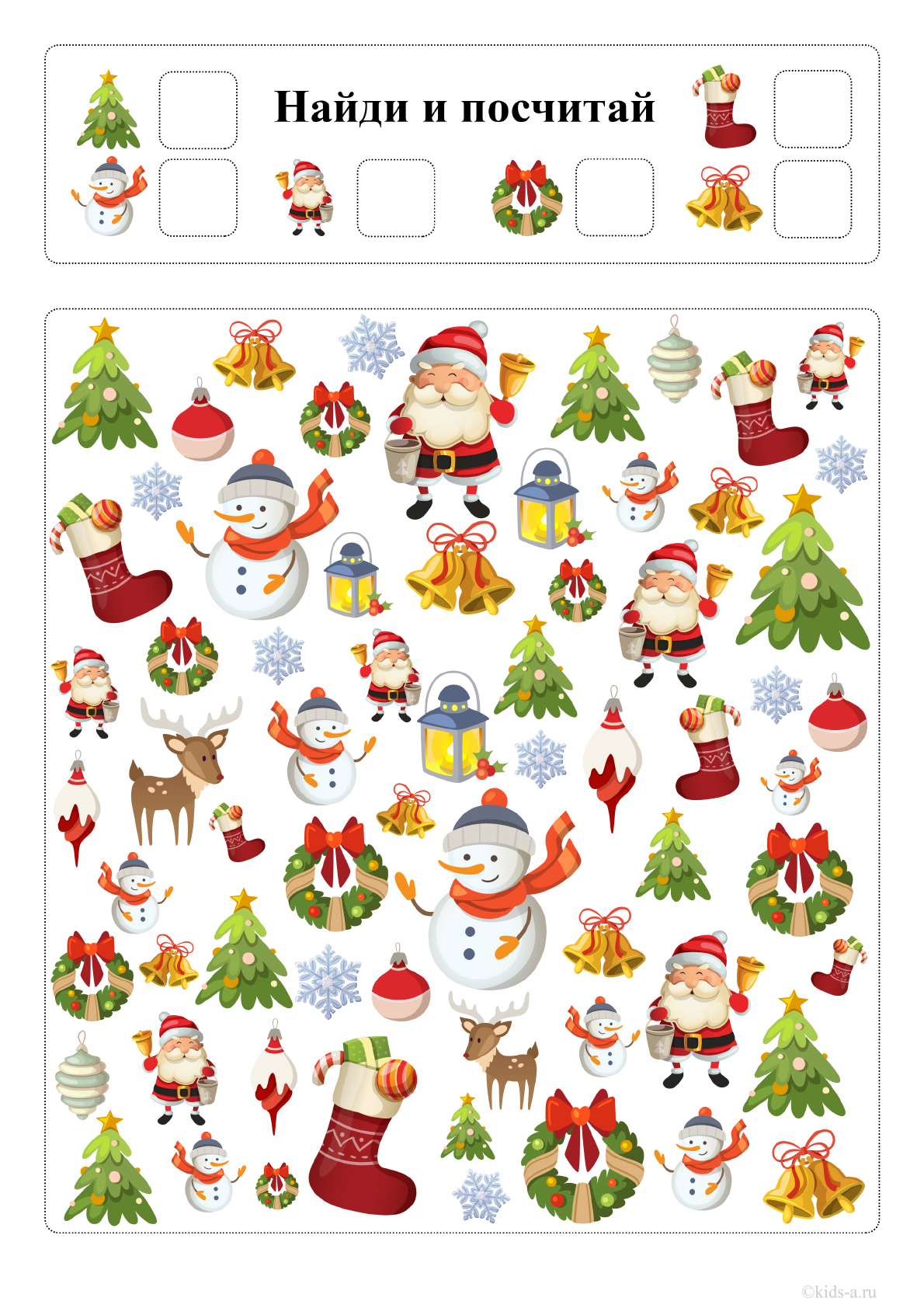 9
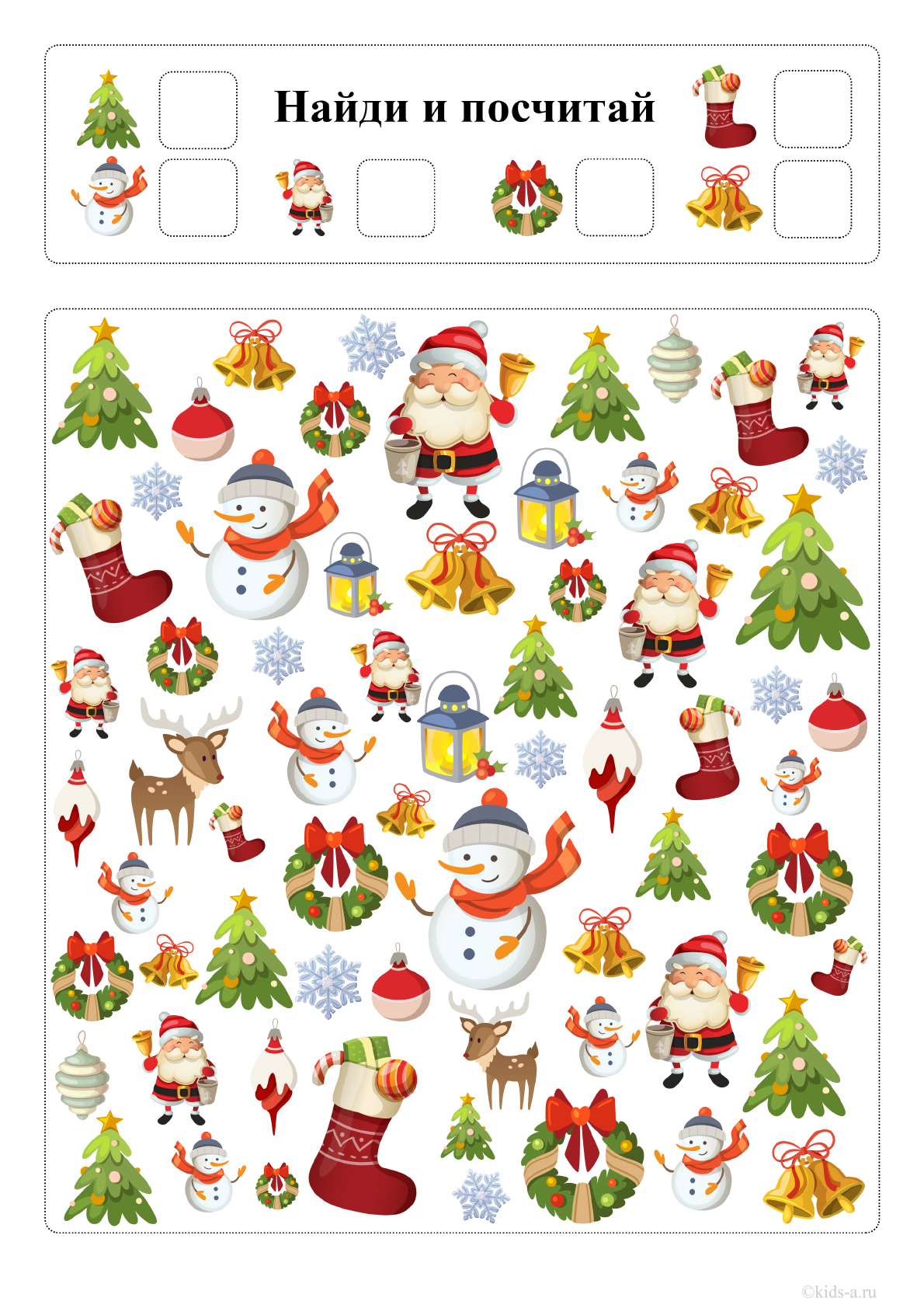 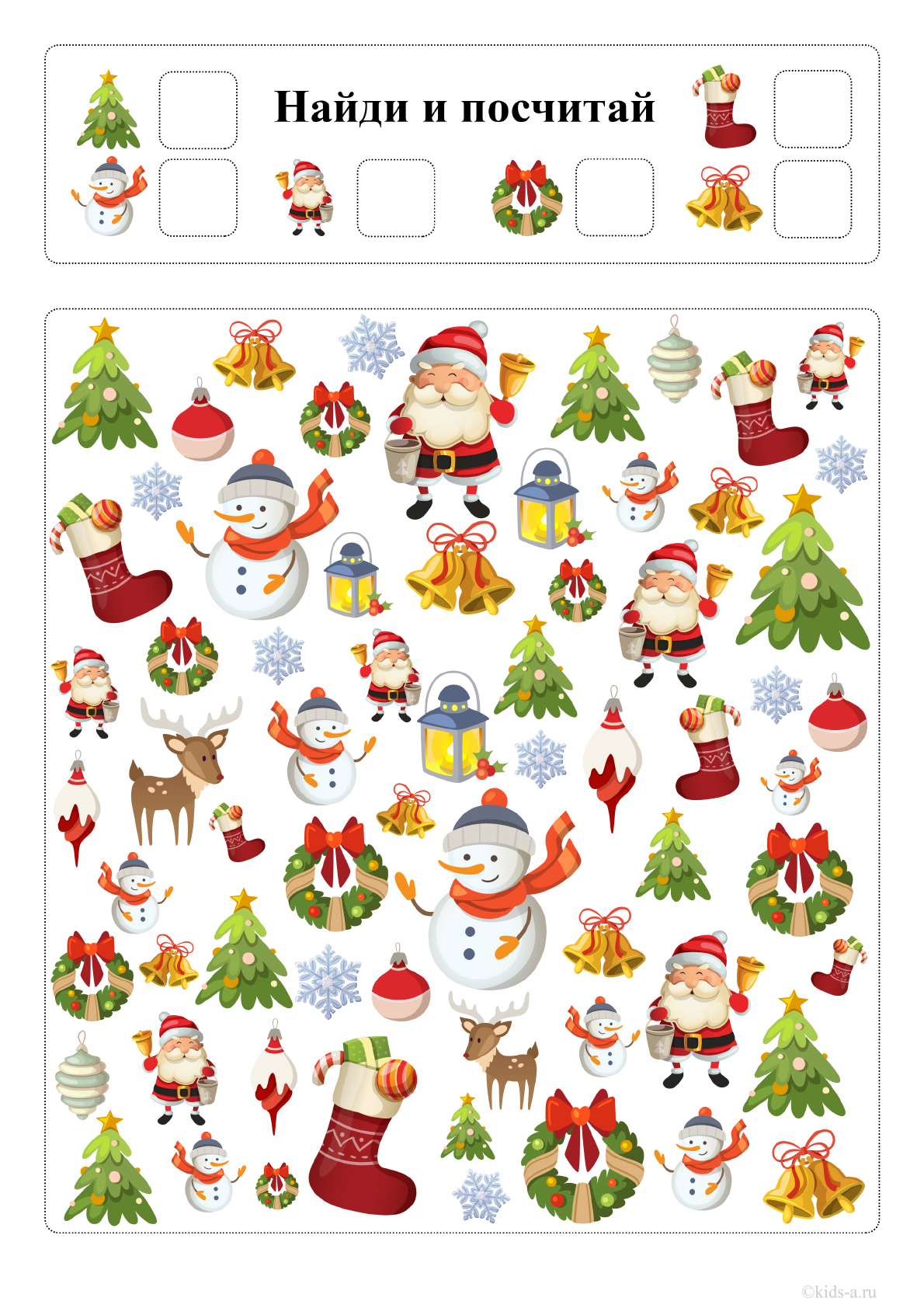 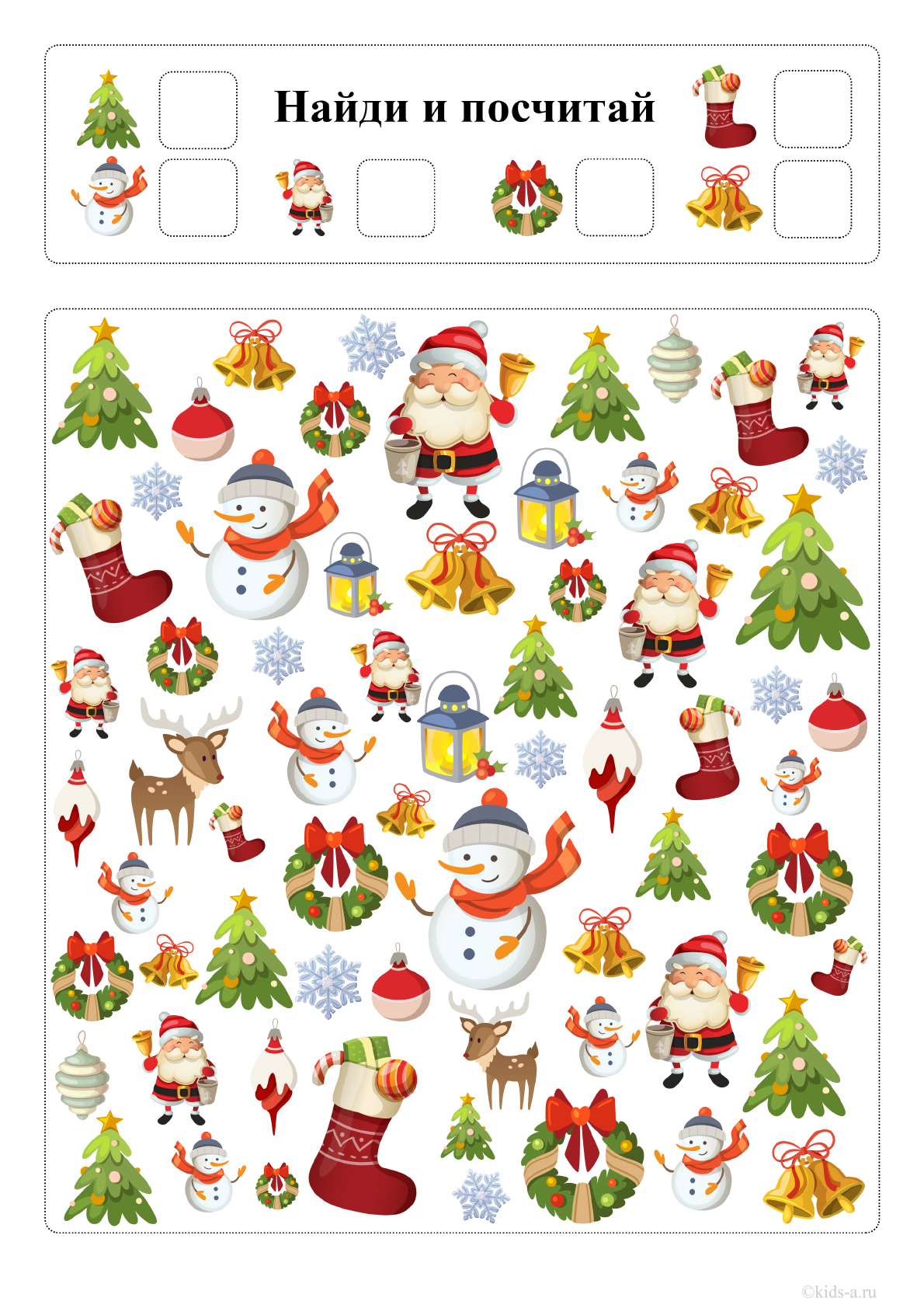 8
9
7
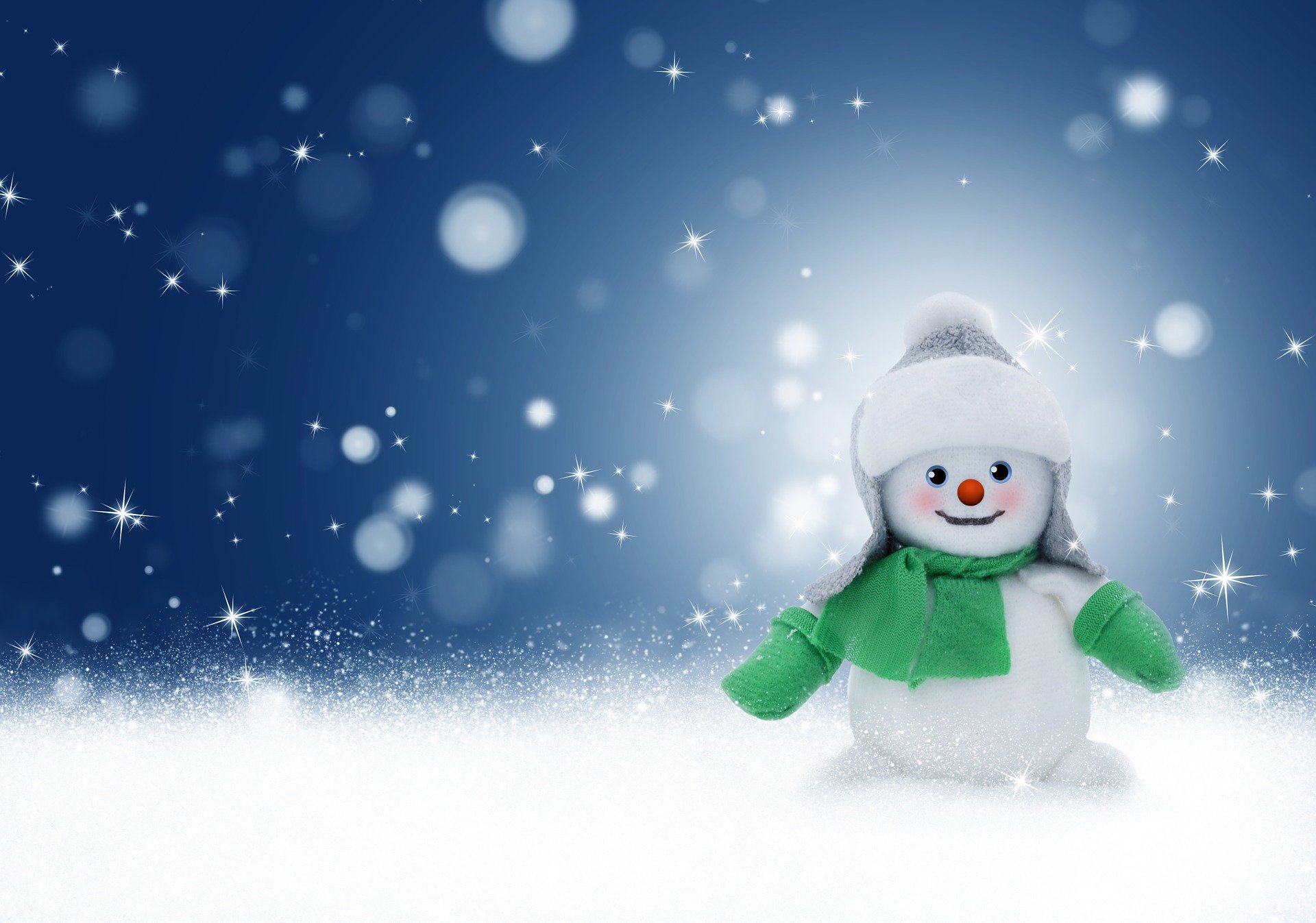 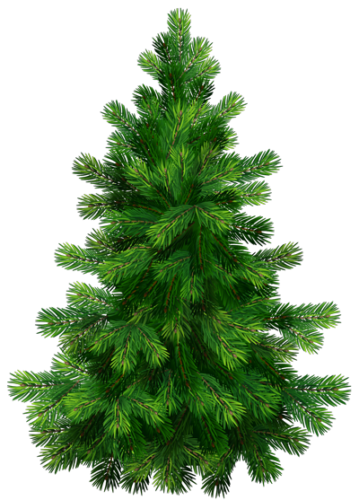 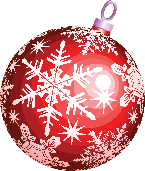 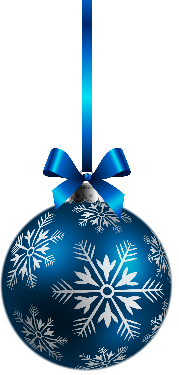 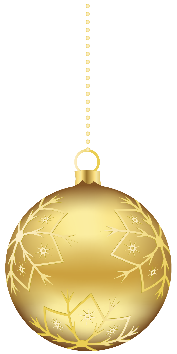 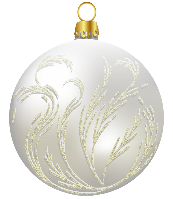 [Speaker Notes: Убрать появление ёлки – Анимация-Нет. Появление шарика – Анимация-Появление]
Новогоднее судоку
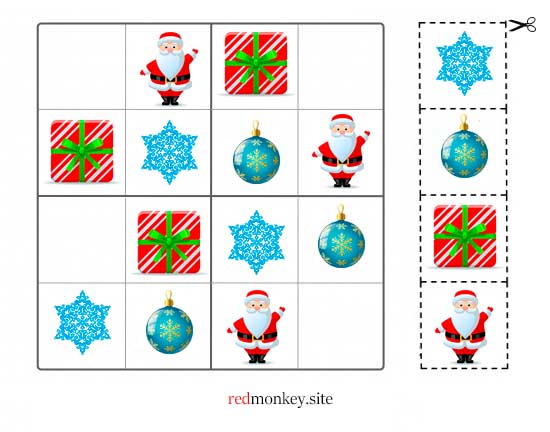 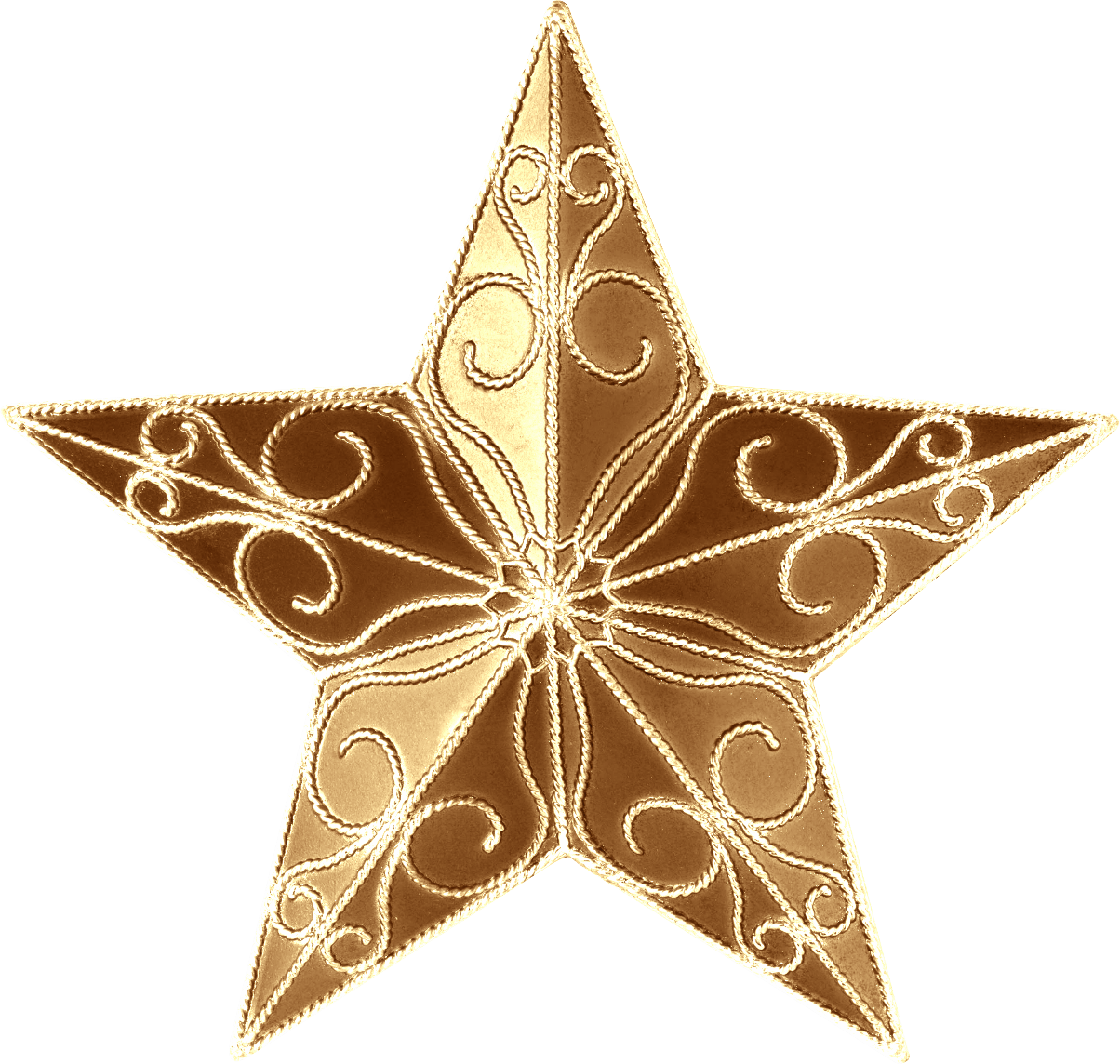 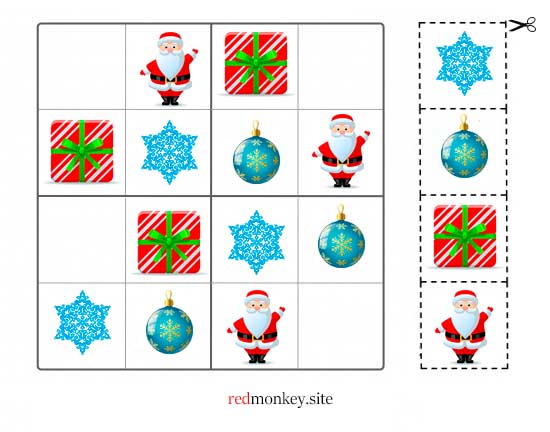 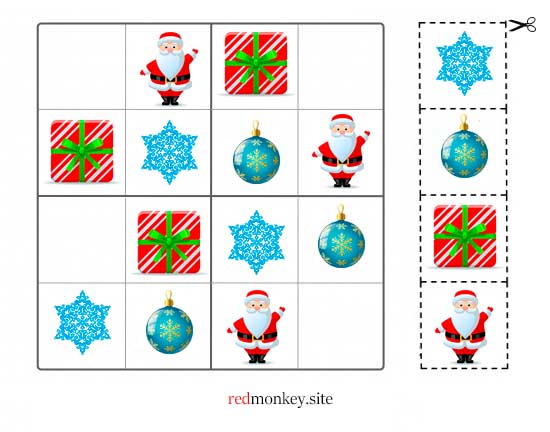 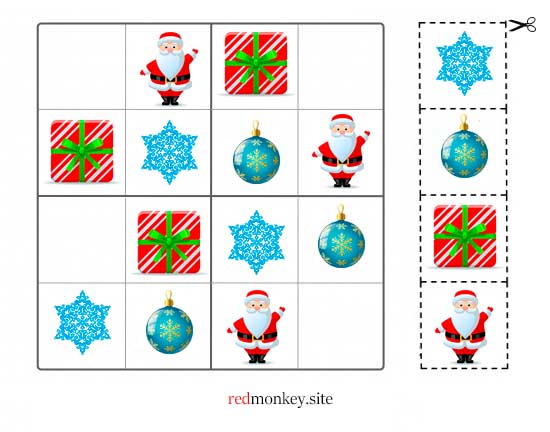 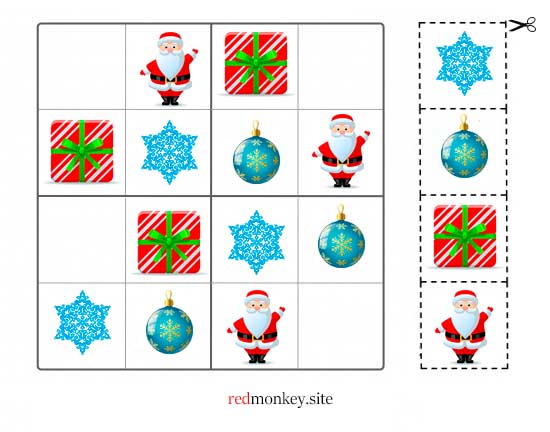 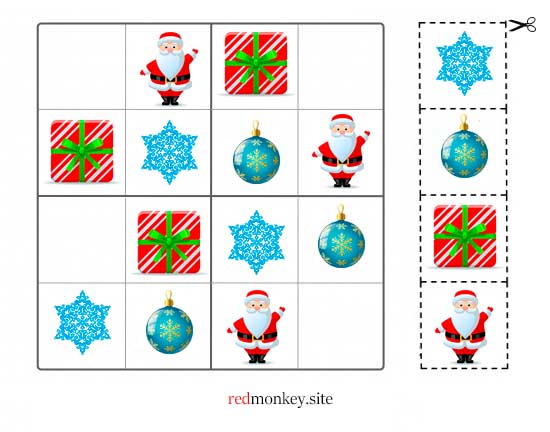 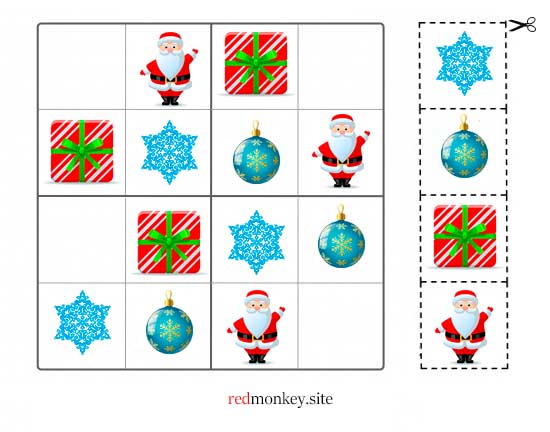 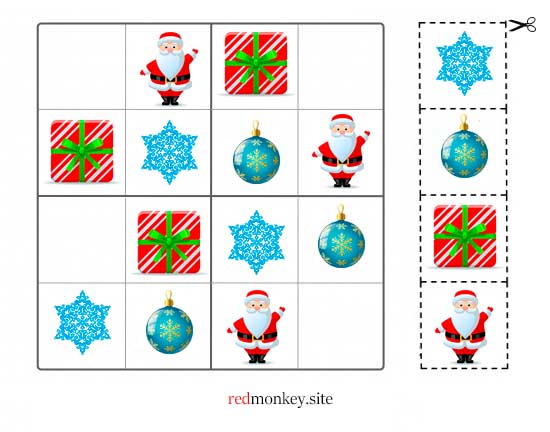 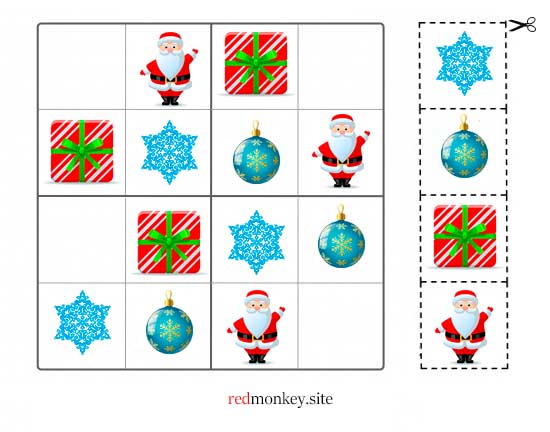 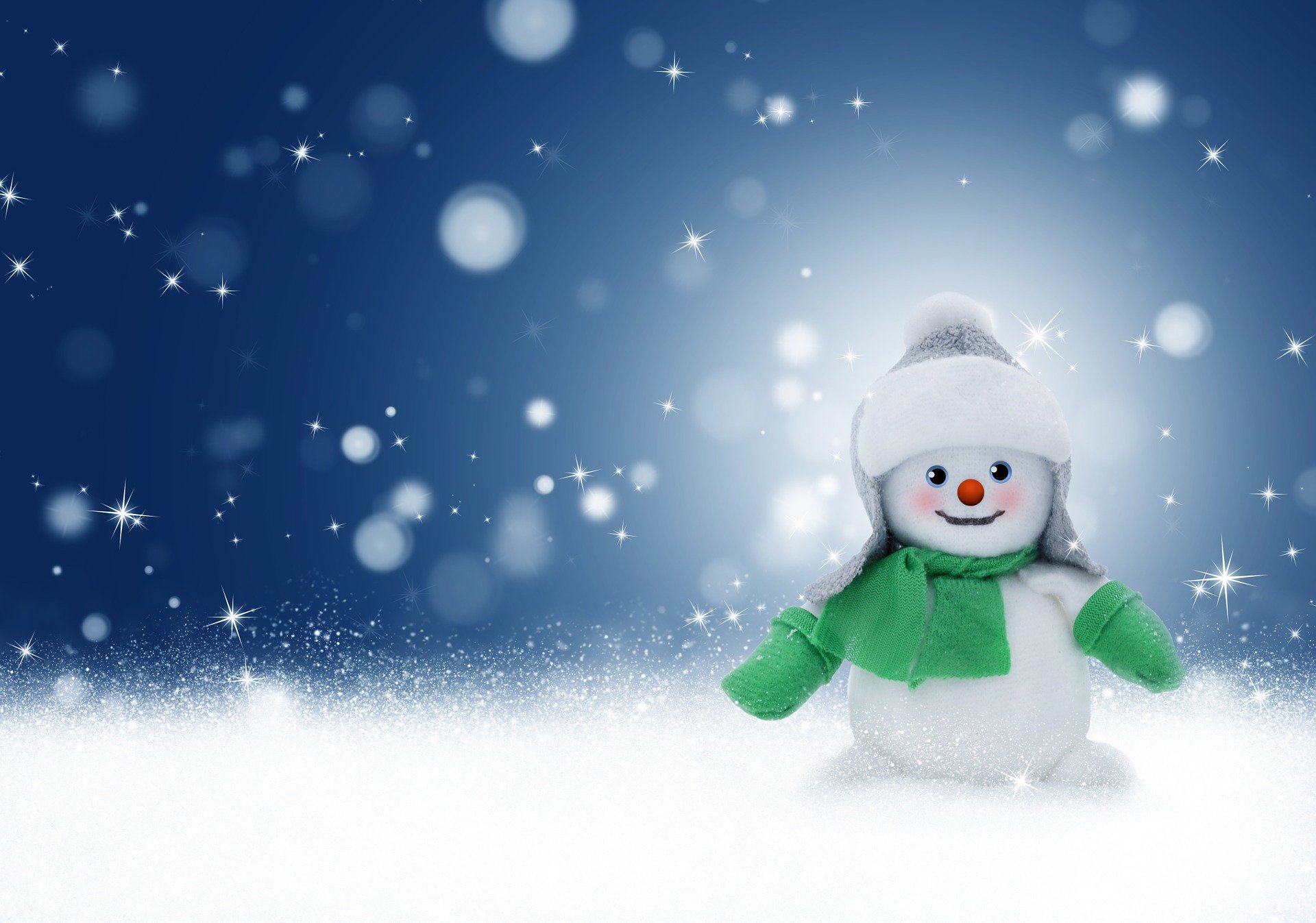 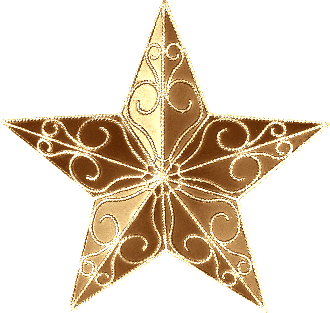 Наша ёлочка такая нарядная!
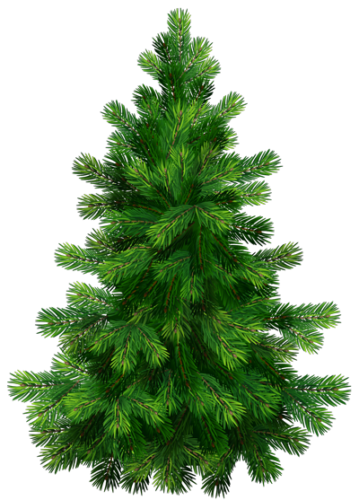 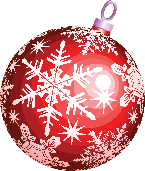 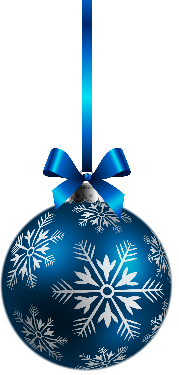 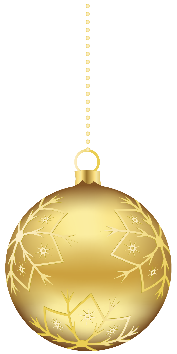 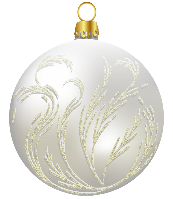 [Speaker Notes: Убрать появление ёлки – Анимация-Нет. Появление звезды – Анимация-Появление
Зажечь шарики: выделить – Работа с рисунками, Формат – Эффекты для рисунка - свечение]
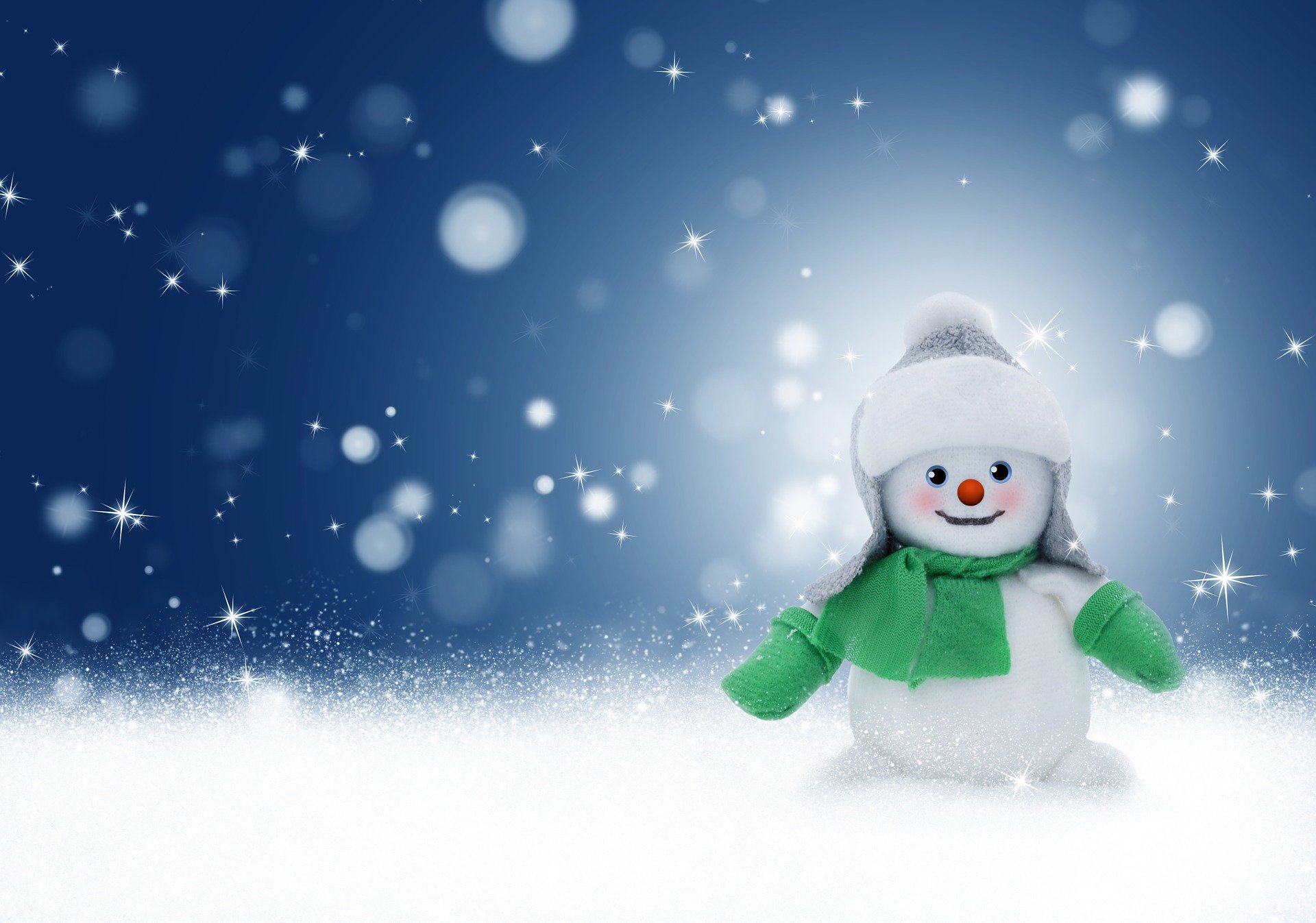 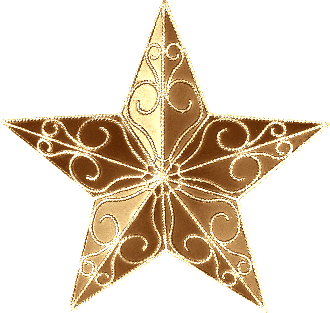 Разгадай загадку каждого украшения
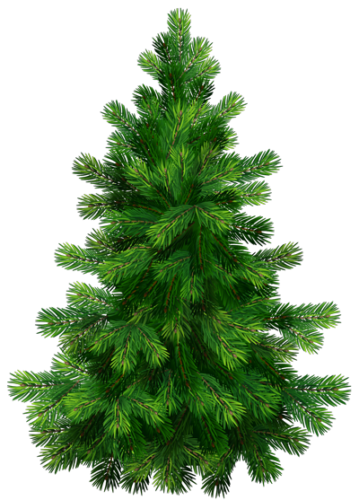 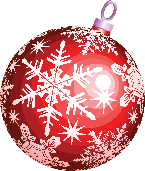 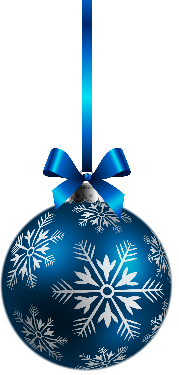 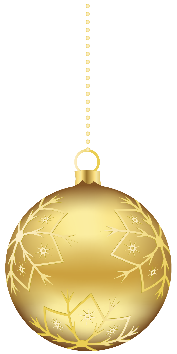 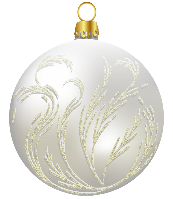 [Speaker Notes: Выделить шарик – Вставка – Действие – Перейти по гиперссылке – Слайд – выбрать слайд]
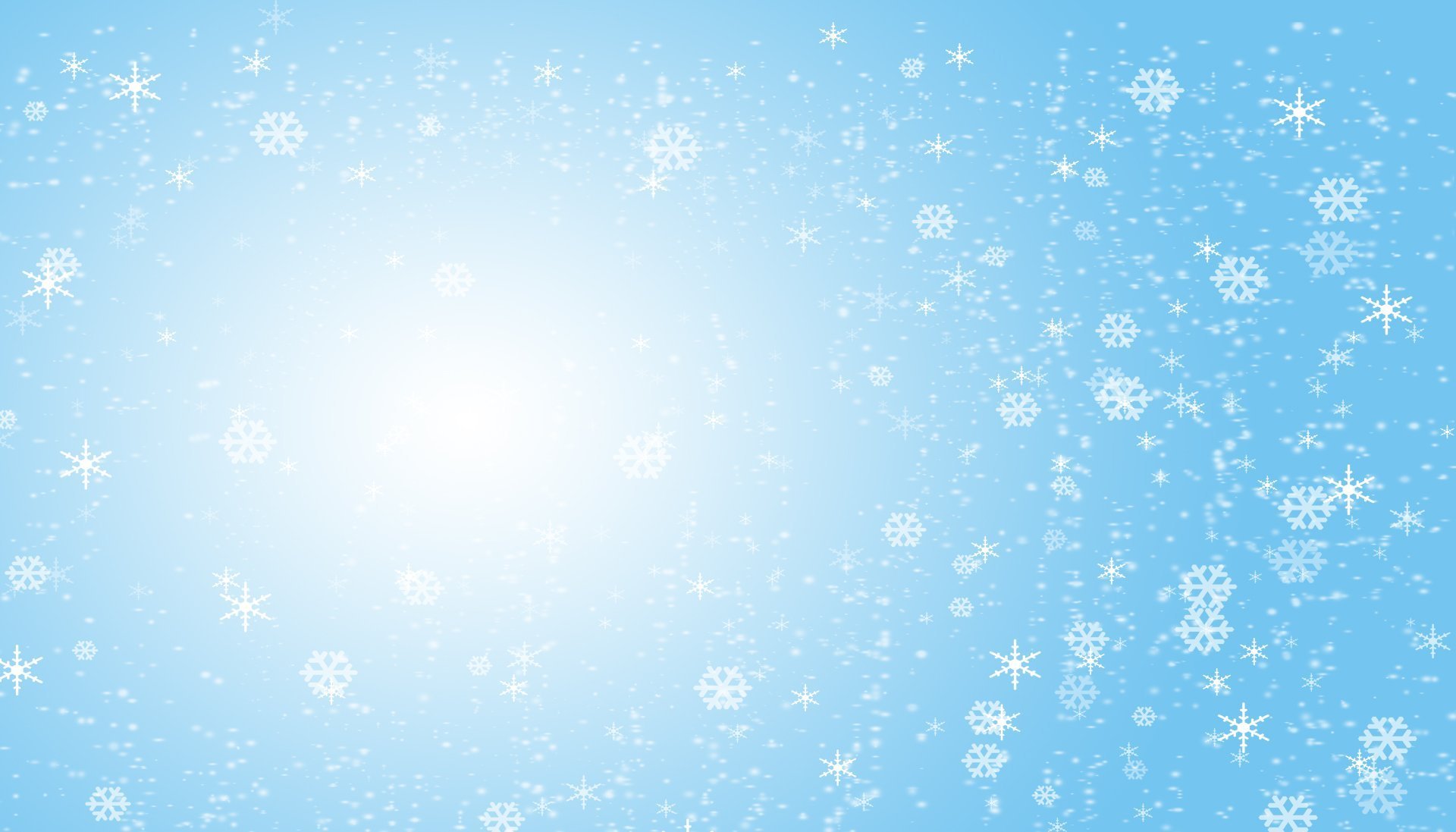 НАЙДИ ОБЩЕЕ (новогодняя логика)
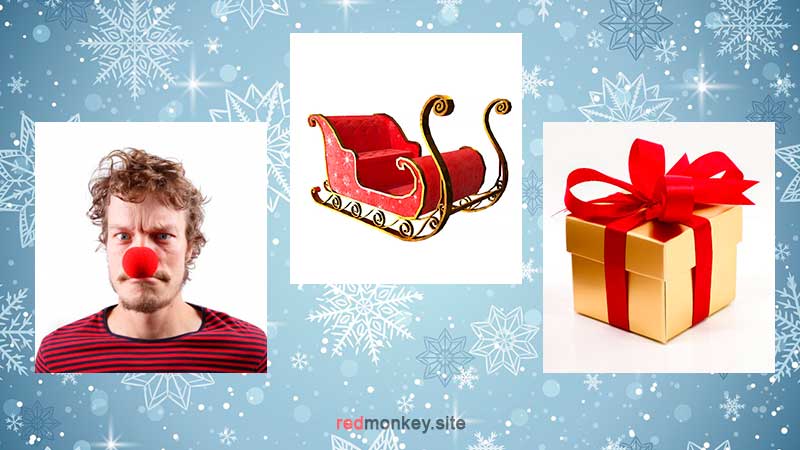 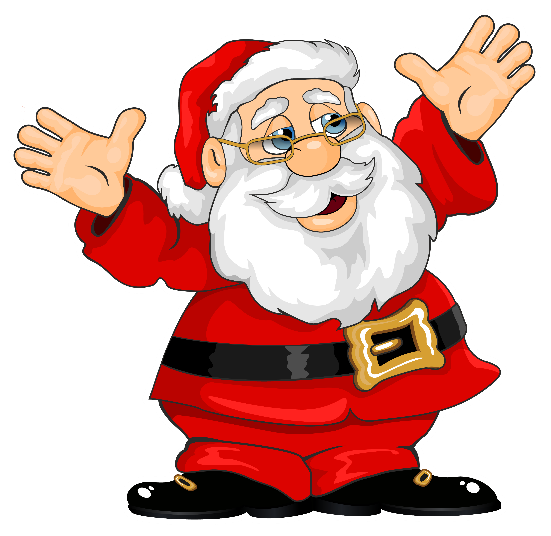 ДЕД МОРОЗ
[Speaker Notes: Вставка – Фигуры – Управляющая кнопка – Перейти по гиперссылке – Слайд – выбрать номер начала викторины]
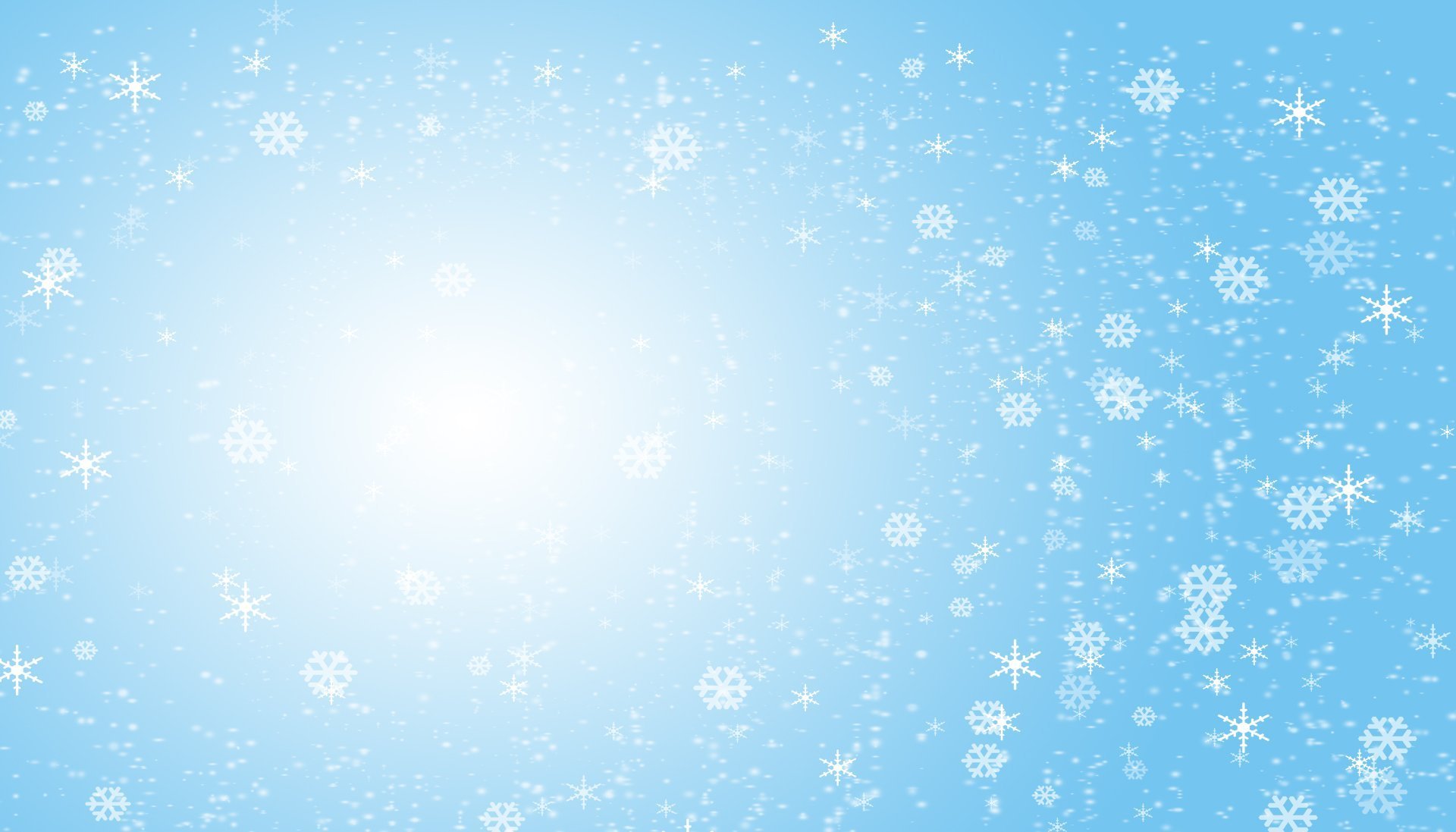 НАЙДИ ОБЩЕЕ (новогодняя логика)
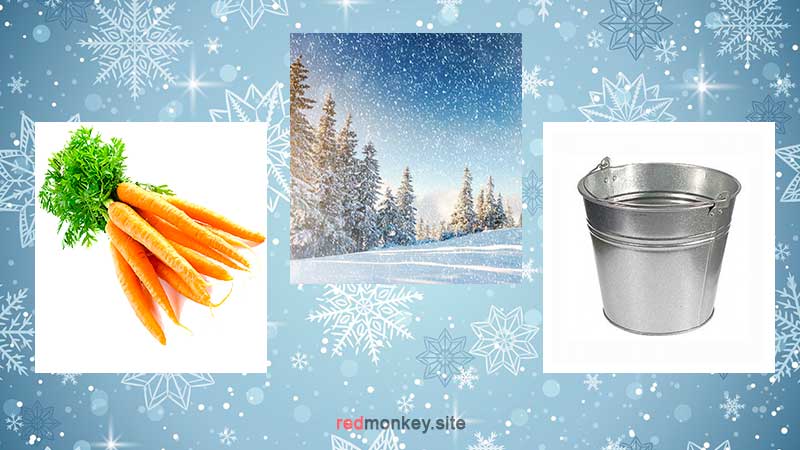 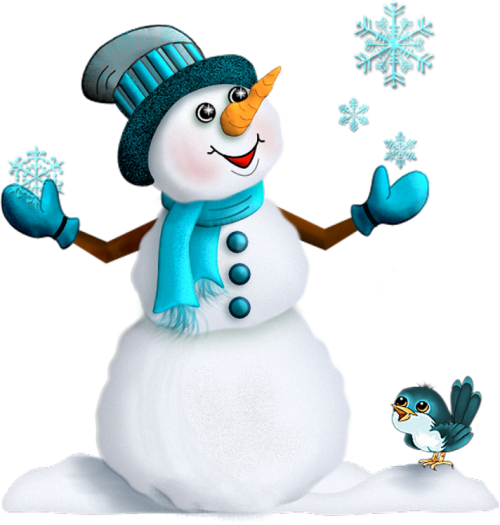 СНЕГОВИК
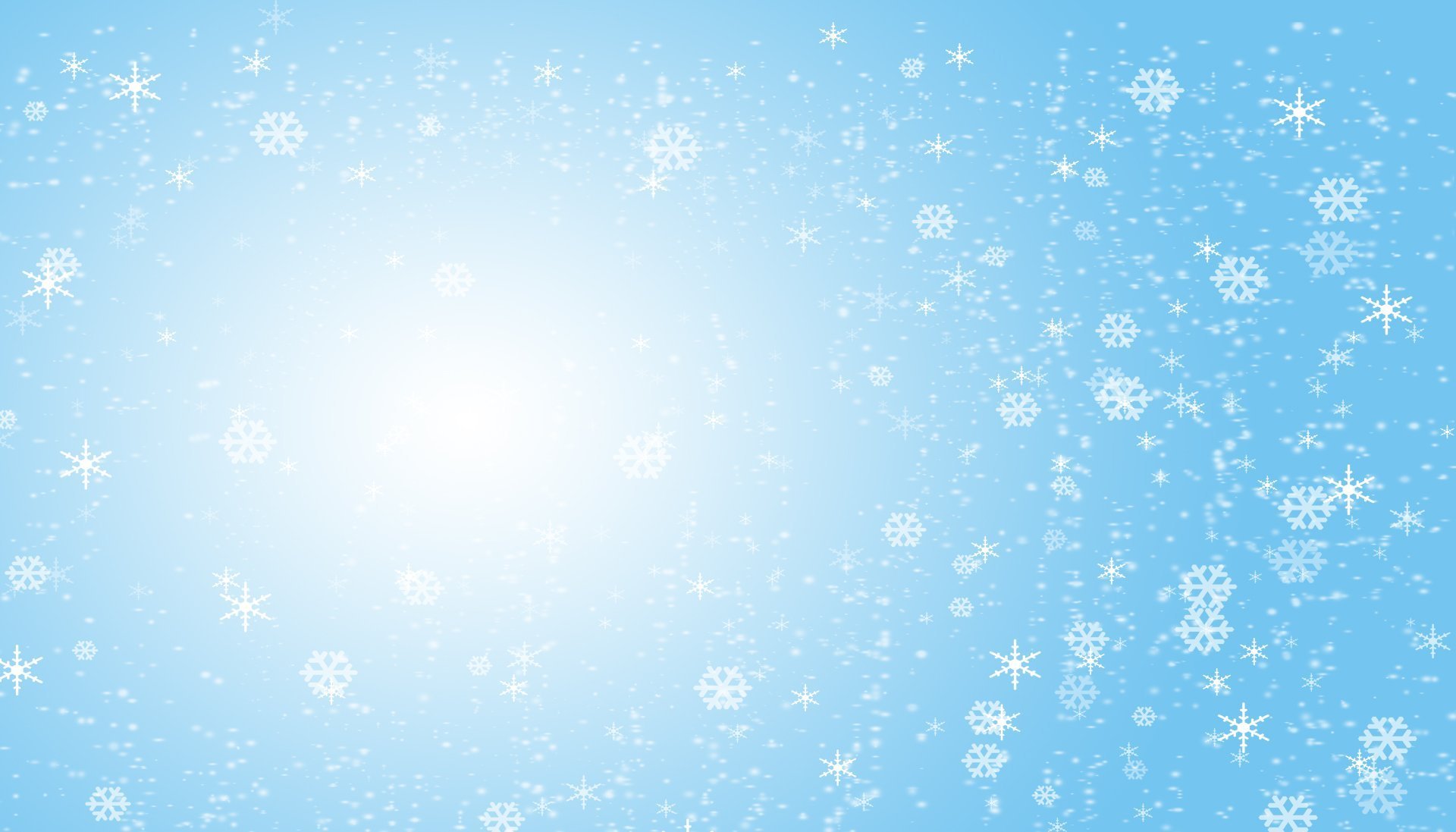 НАЙДИ ОБЩЕЕ (новогодняя логика)
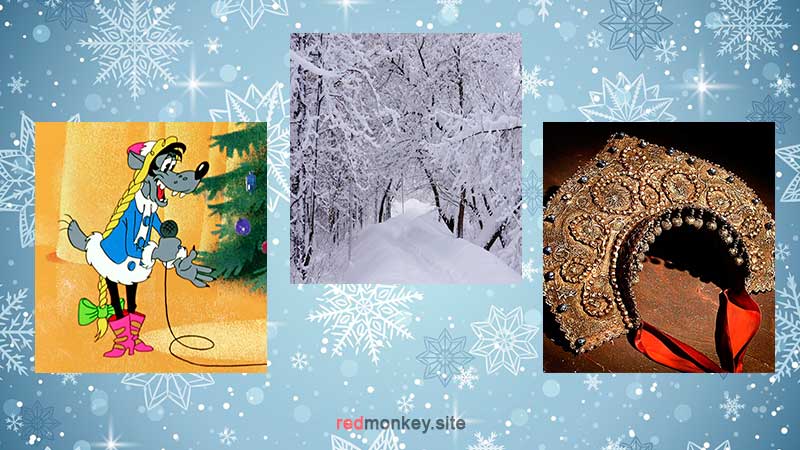 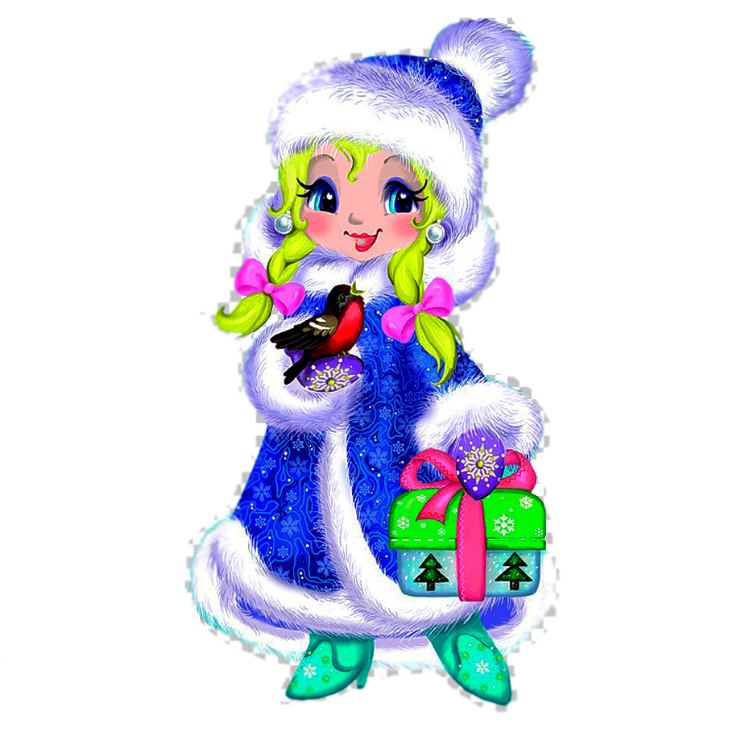 СНЕГУРОЧКА
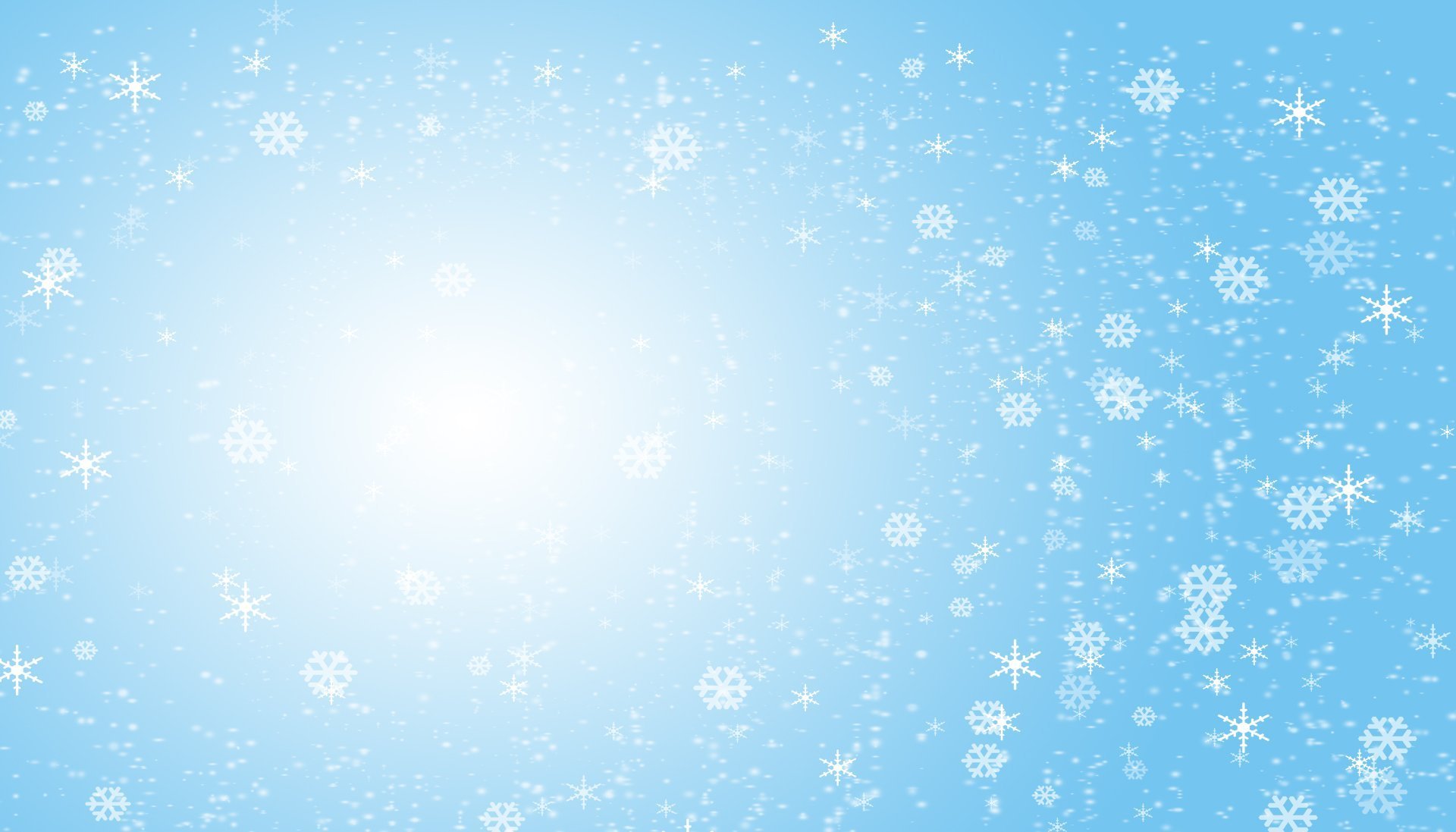 НАЙДИ ОБЩЕЕ (новогодняя логика)
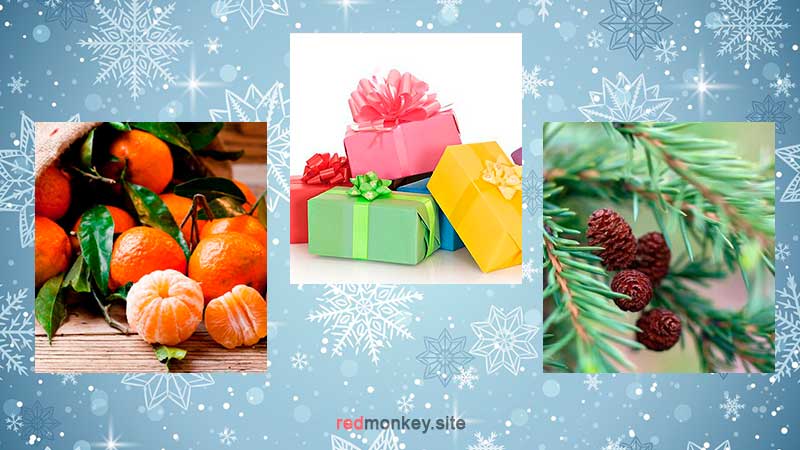 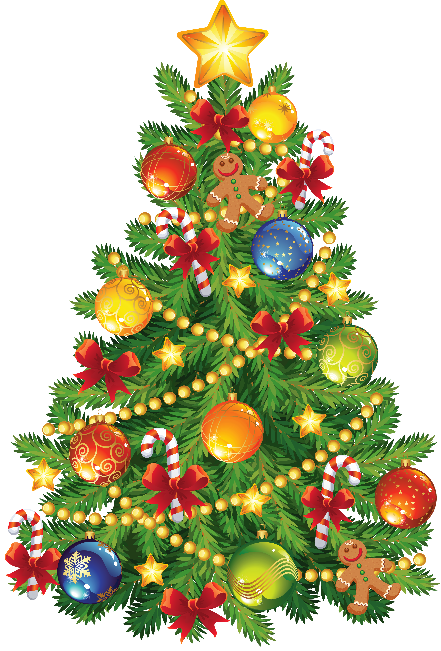 НОВЫЙ ГОД
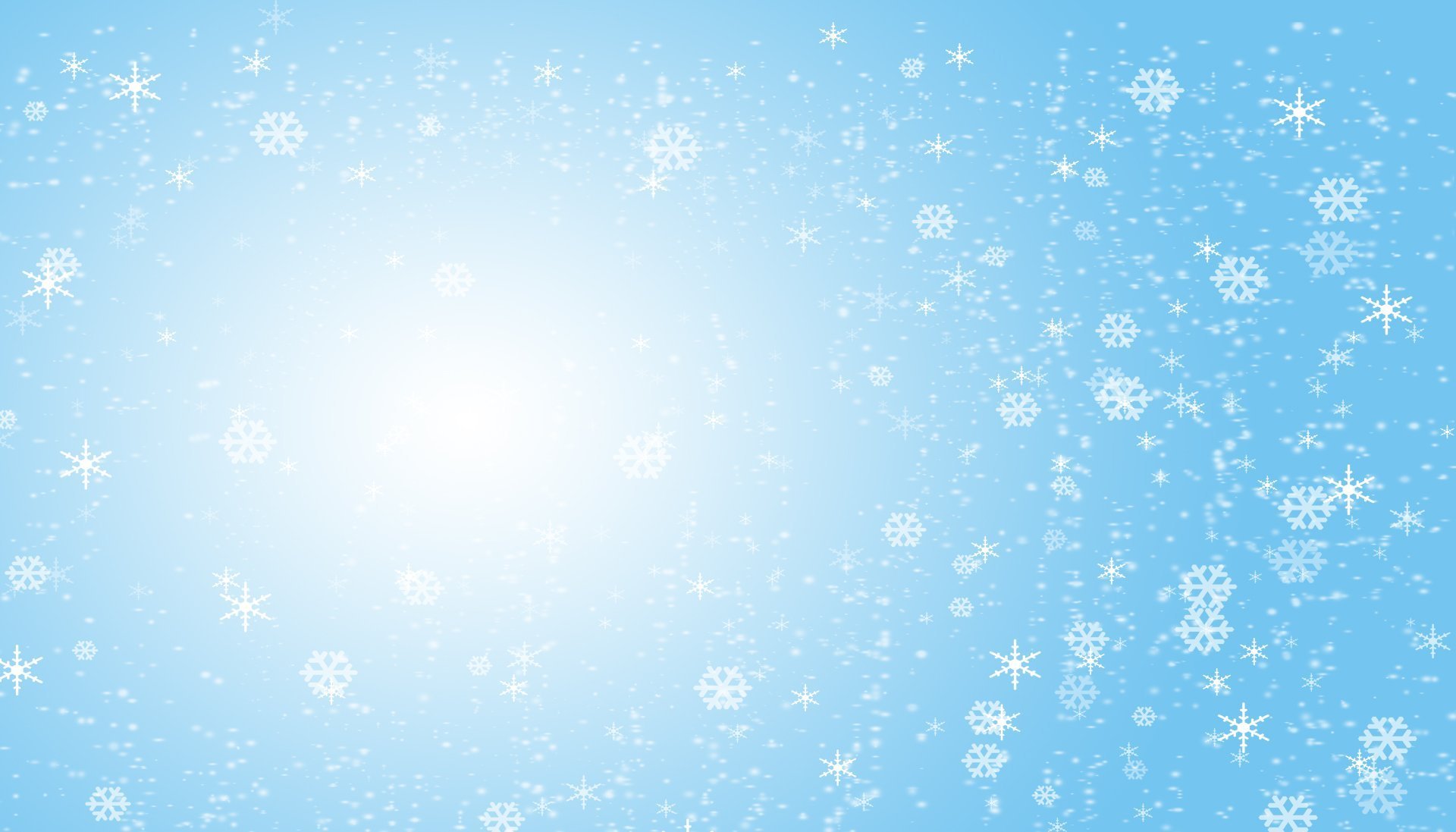 НАЙДИ ТЕНЬ (новогодняя логика)
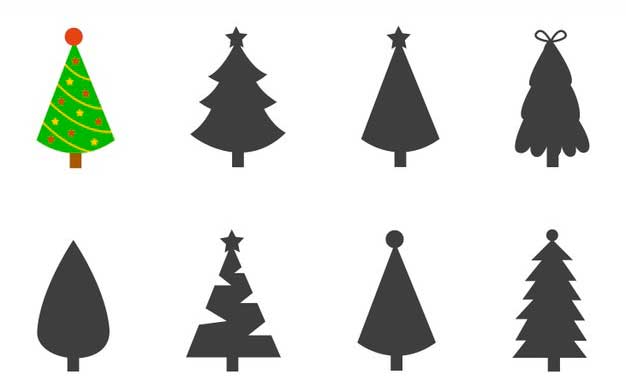 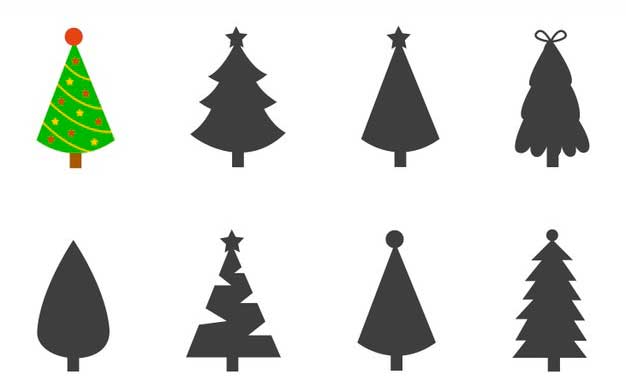 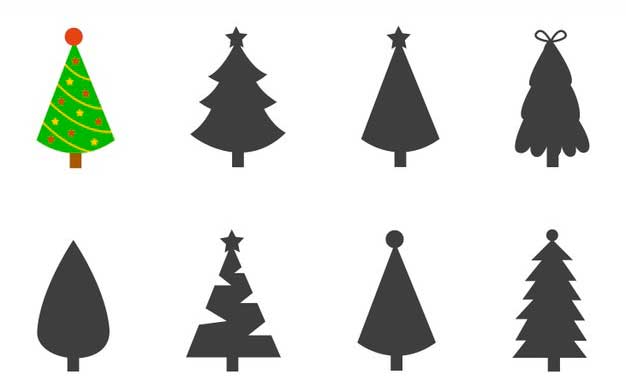 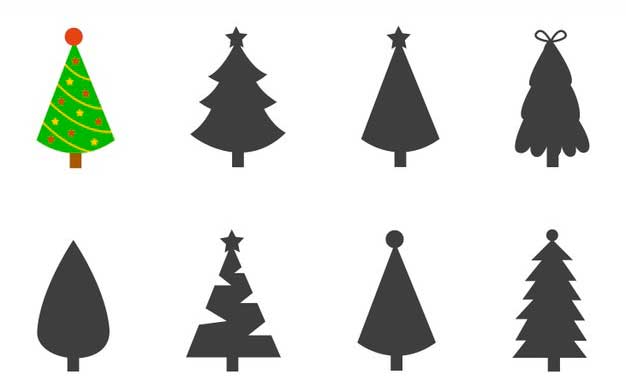 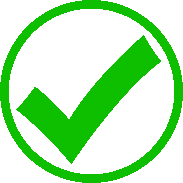 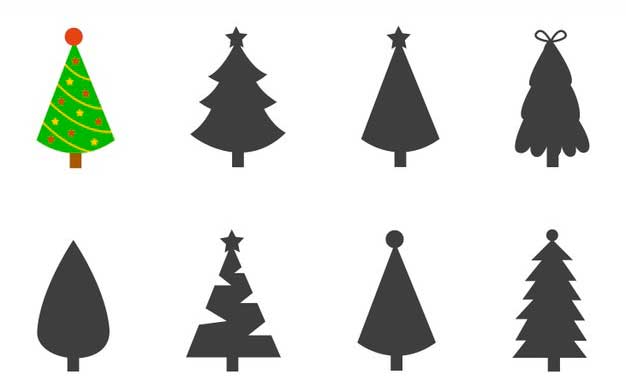 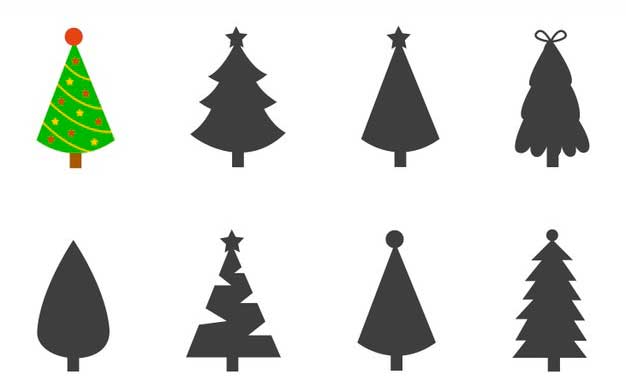 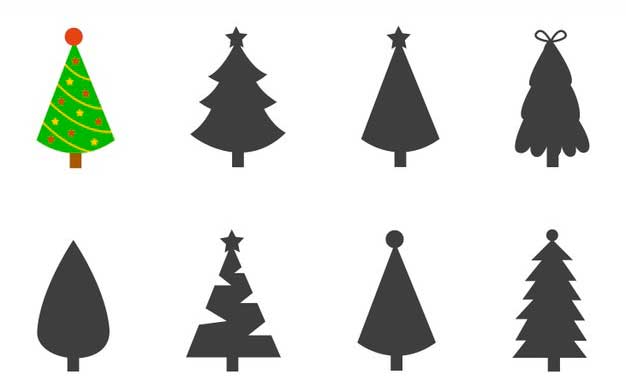 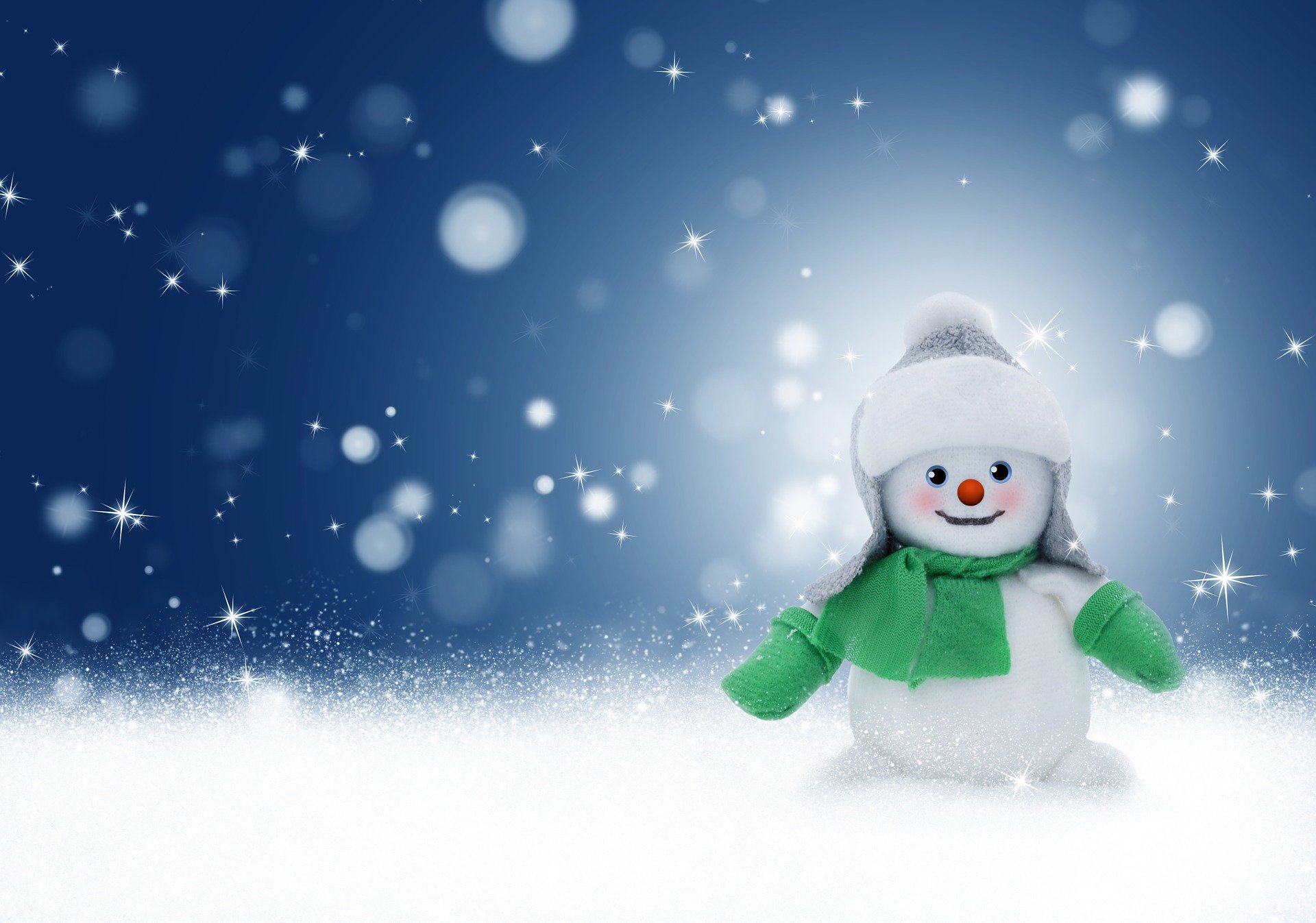 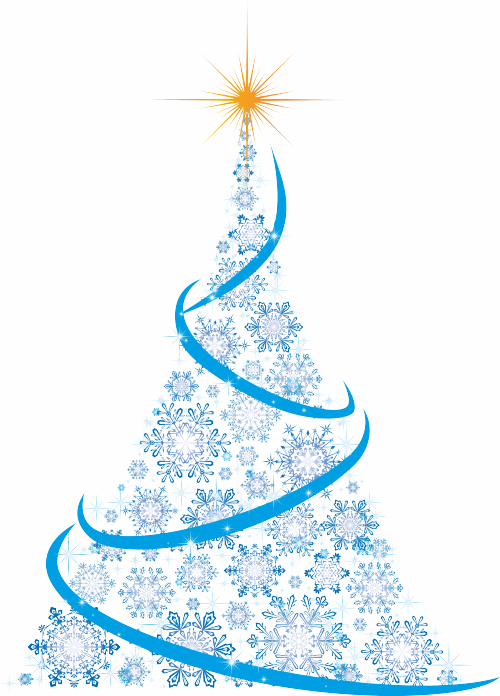 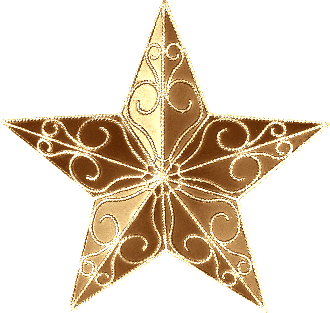 НОВОМУ
К
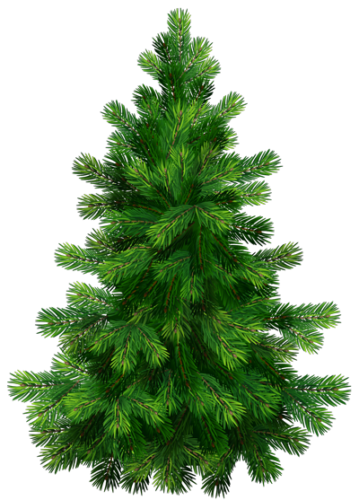 ГОТОВЫ
ГОДУ
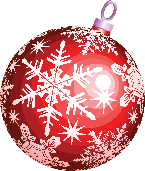 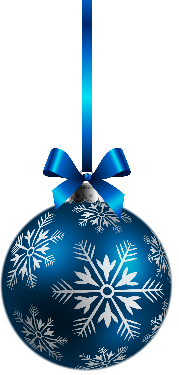 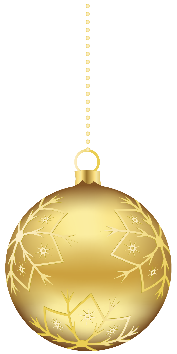 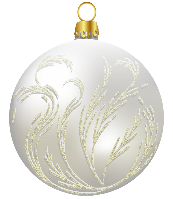 жми на слова
[Speaker Notes: Выделить цифры - Вставка-Гиперссылка-Место в документе – слайд нужный
Чтобы мигала гирлянда: выделить её – Анимация – Доп.эффекты выделения – Мигание – в области анимации выбрать нужный рисунок (гирлянда) – Параметры эффектов – Время – Начало с предыдущим, задержка 1с, продолжительность 1с, повторение 5раз]
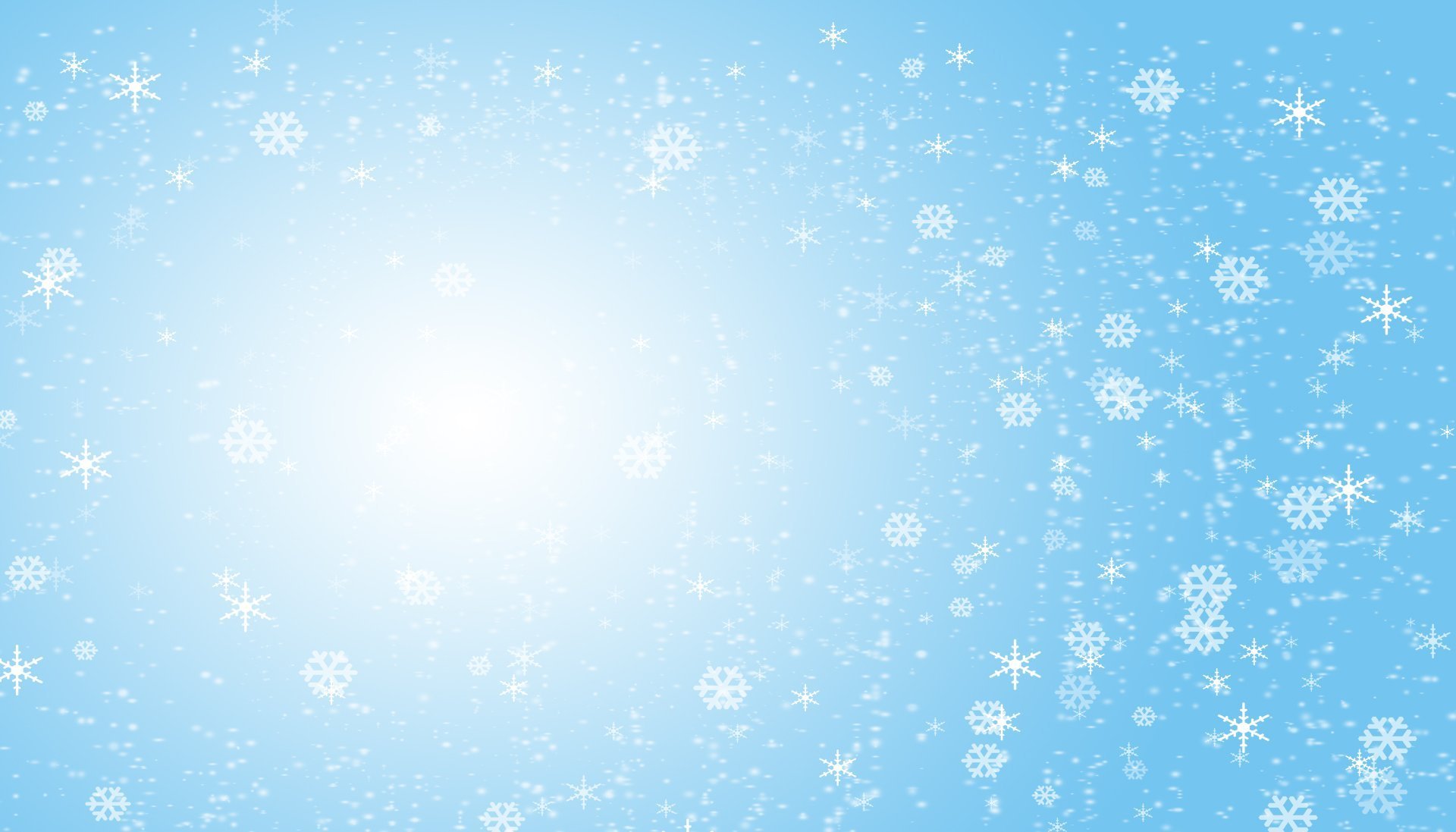 Реши ребус
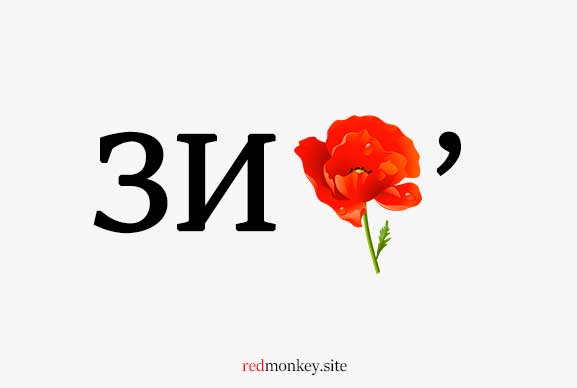 ЗИМА
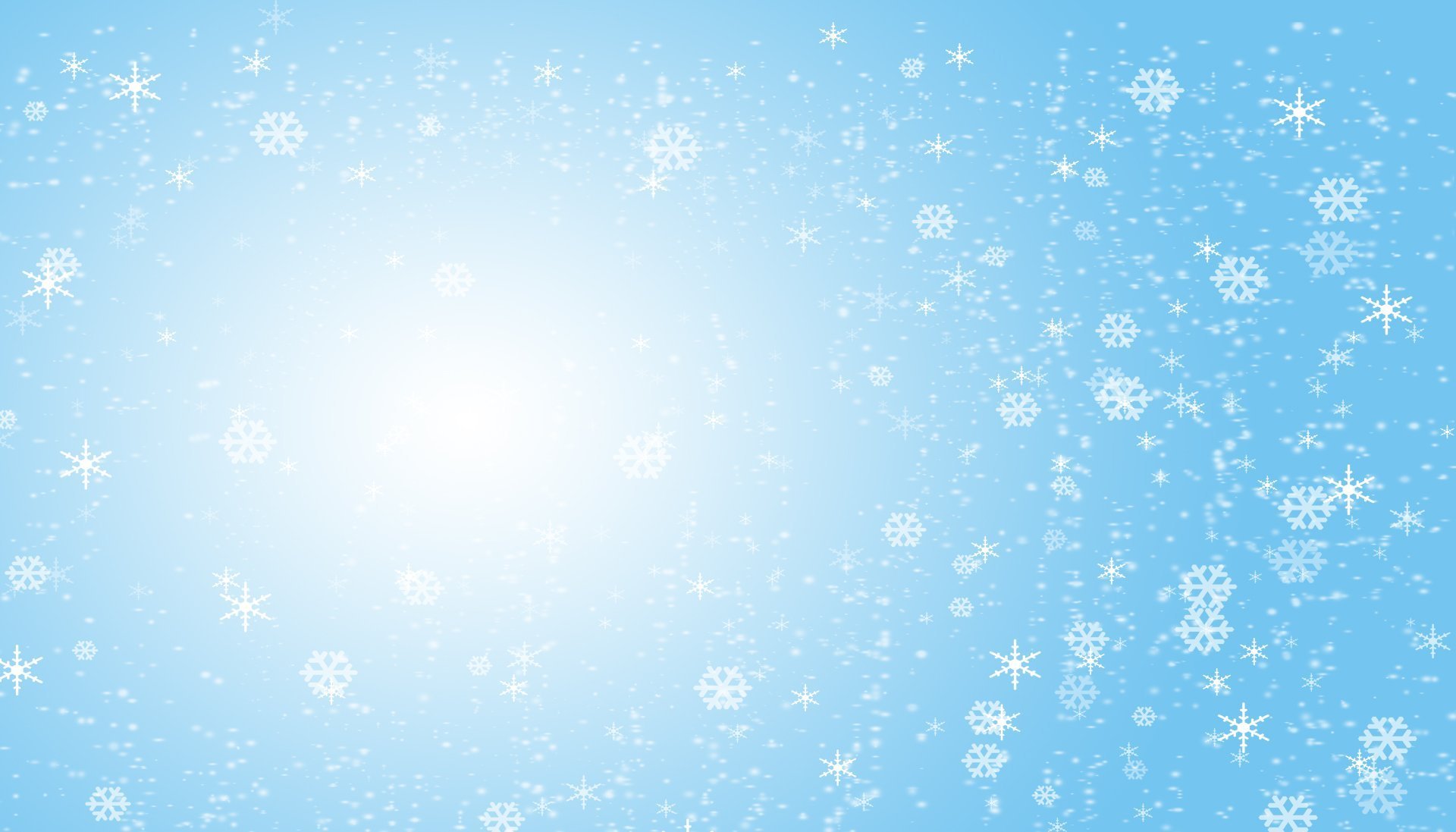 Реши ребус
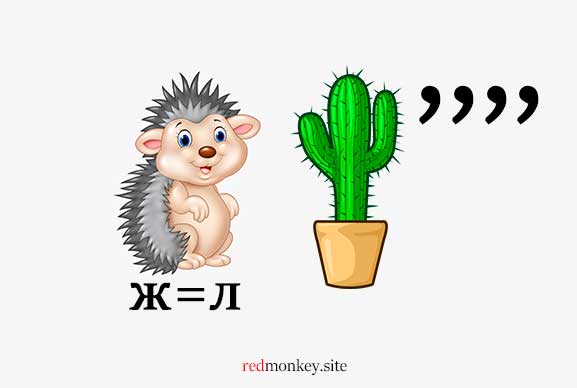 ЁЛКА
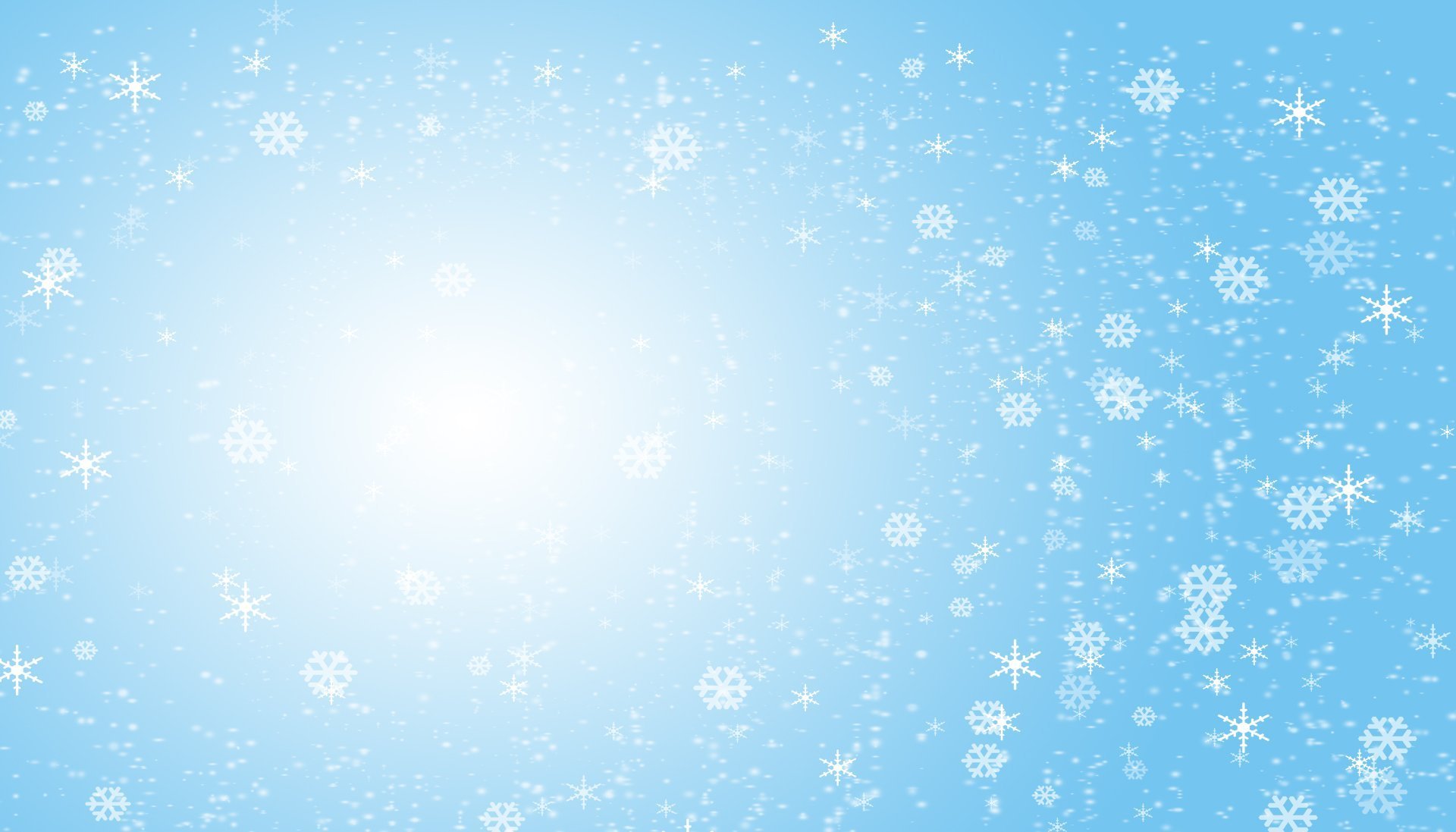 Реши ребус
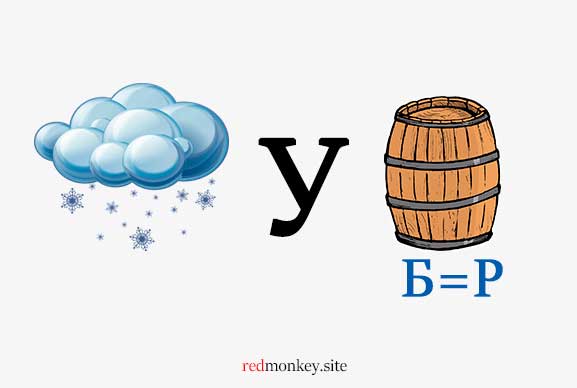 СНЕГУРОЧКА
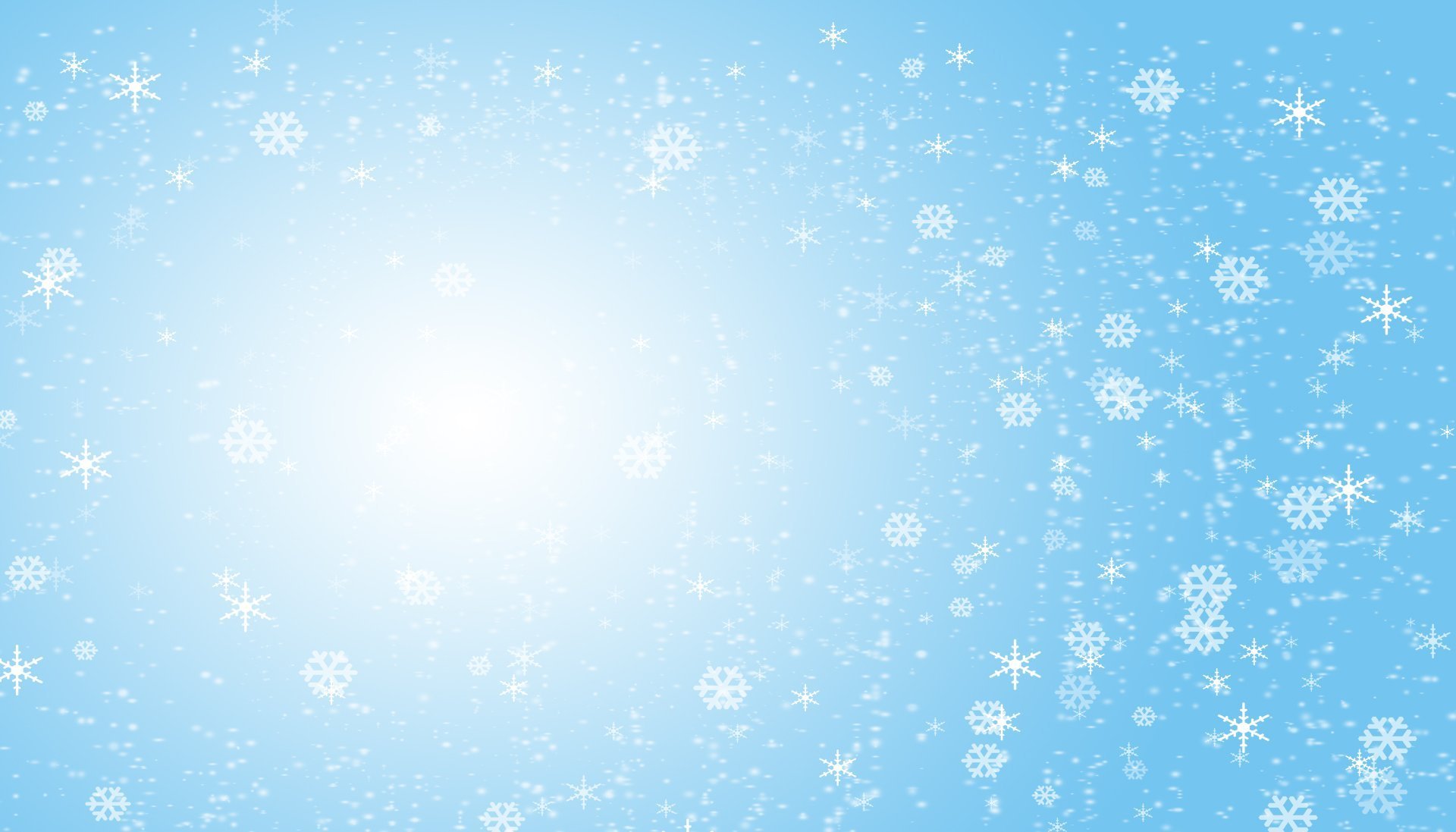 Реши ребус
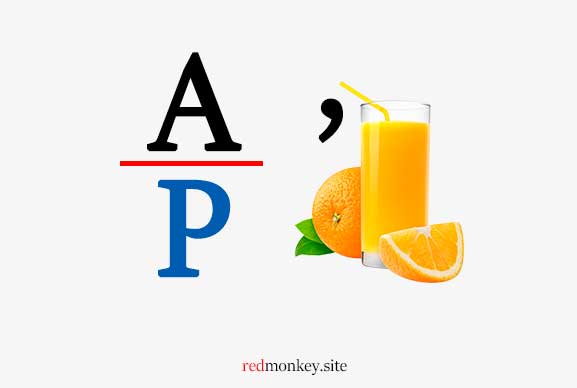 ПОДАРОК
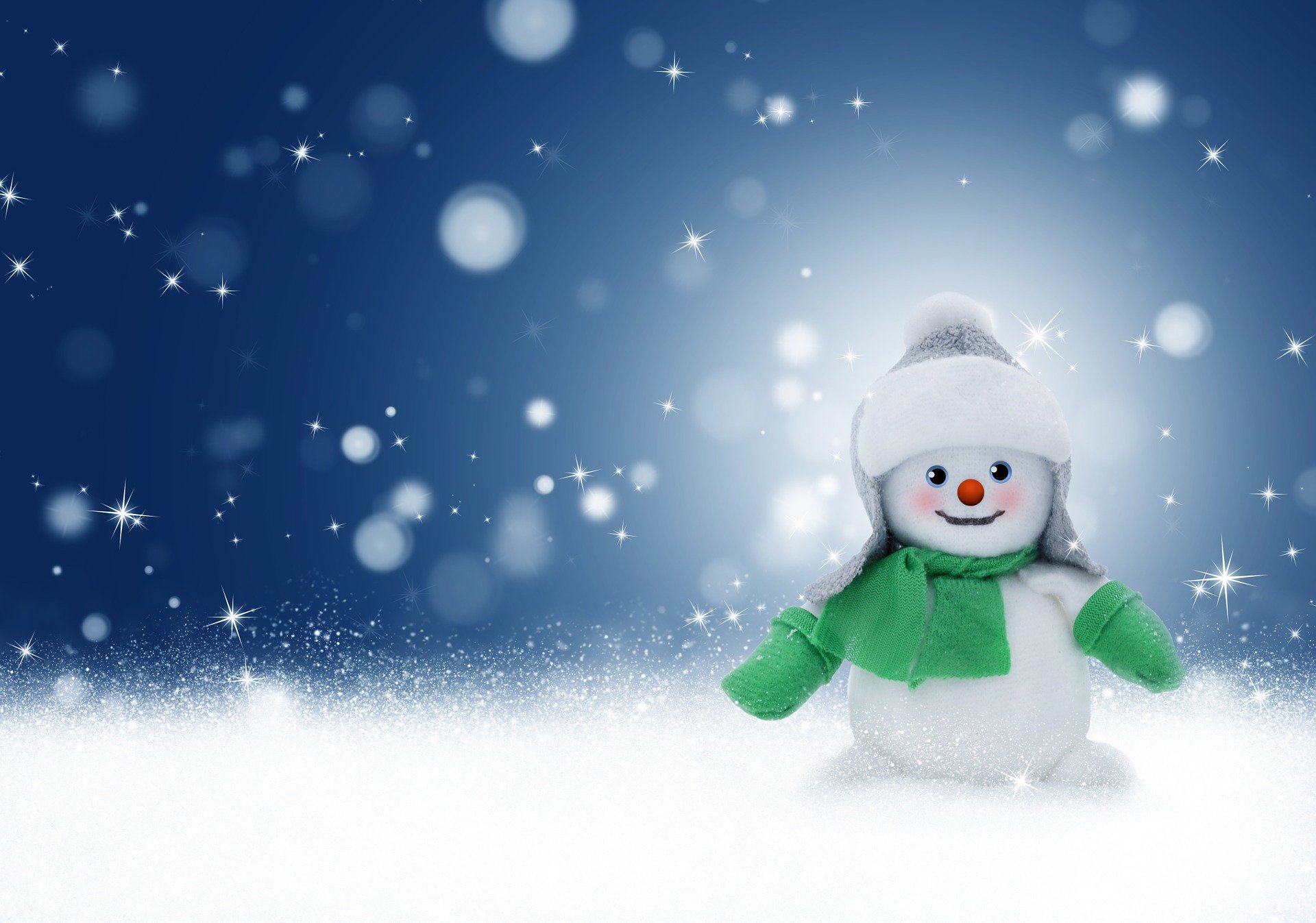 ДО НОВЫХ ВСТРЕЧ!